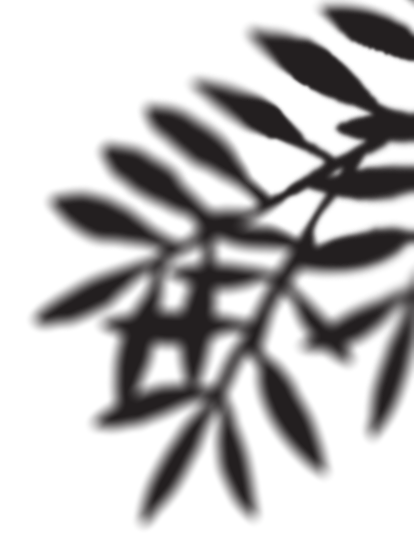 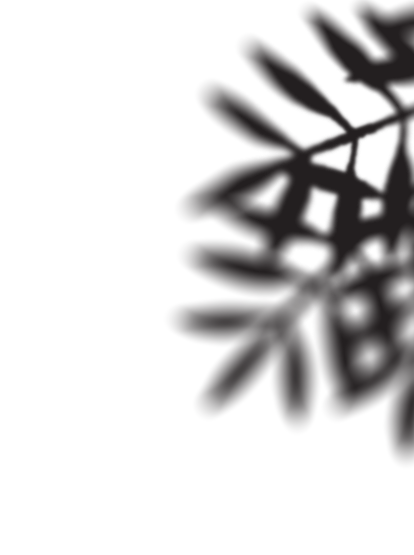 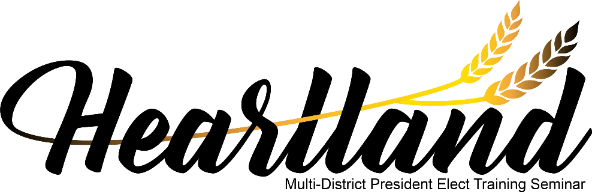 “Leadership is the process of influencing the activities of an individual or a group in efforts toward goal achievement in a given situation.”

- Hersey & Blanchard (1988)
We will begin this sessionin a few minutesPlease write your name, title, club and district in your screen name.such asJane Jones, PE, Anytown, 0000
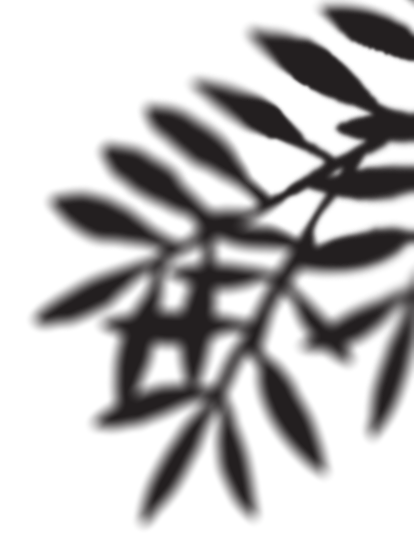 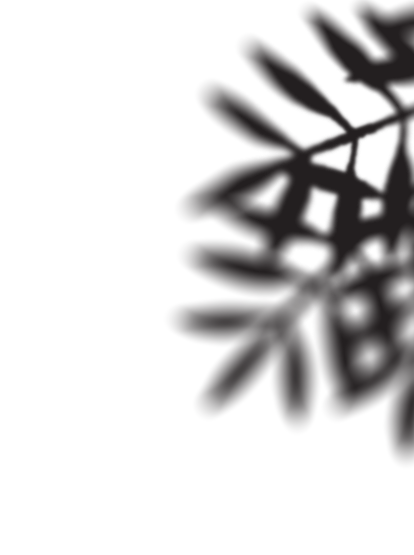 We’re Rotary,There’s No Limit To What We Can Do.
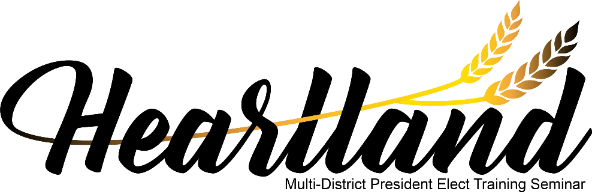 We're Rotary - There's No Limit To What We Can Do - Bing video
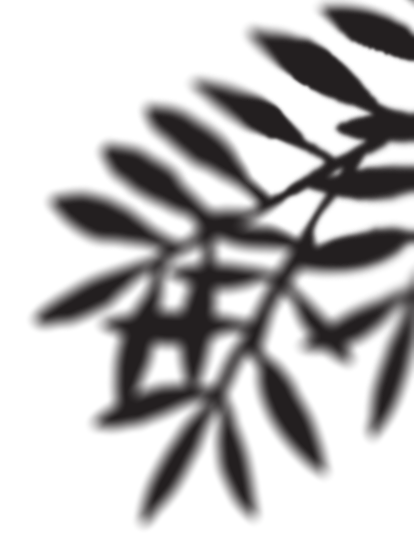 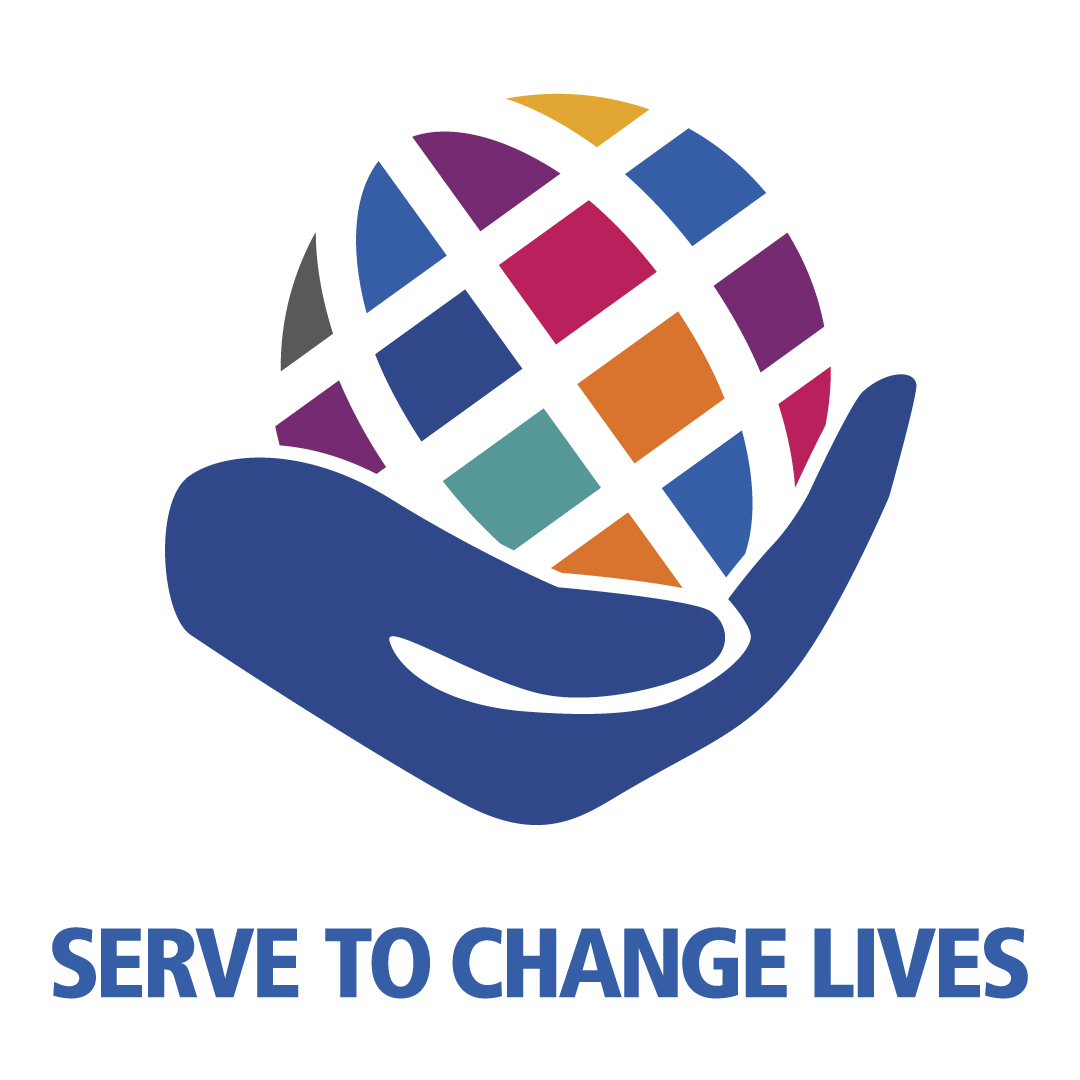 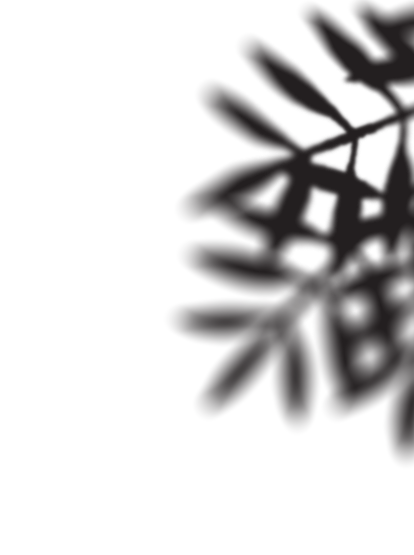 WELCOMEPRESIDENTS-ELECTof D5680 & D5710
VIRTUAL
PETS
President-Elect Training Seminar
2021
Pre-PETS session #3
Sunday, March 21
7:00 p.m. – 8:30 p.m.
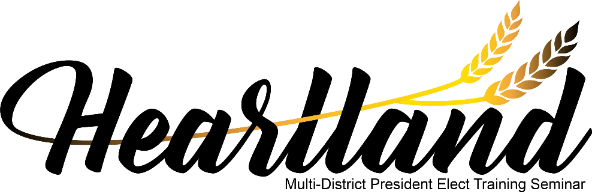 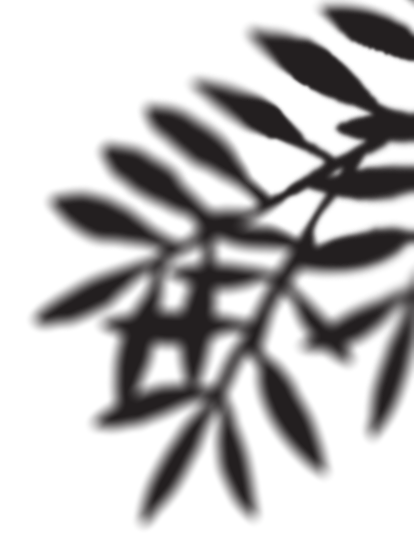 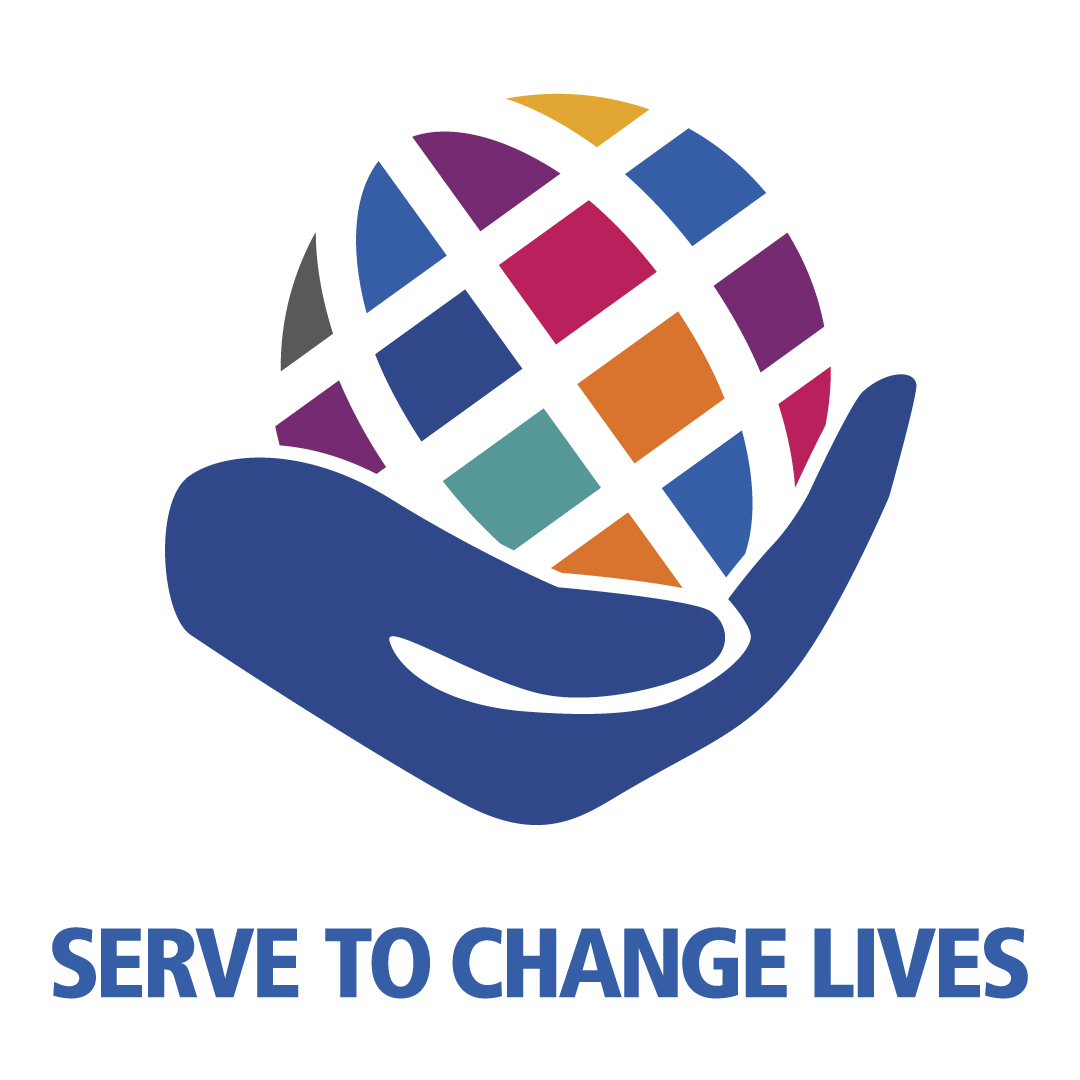 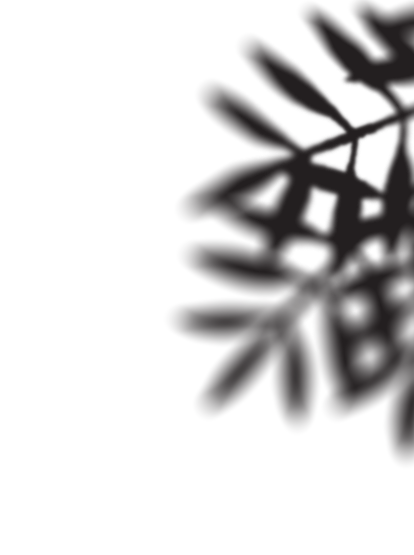 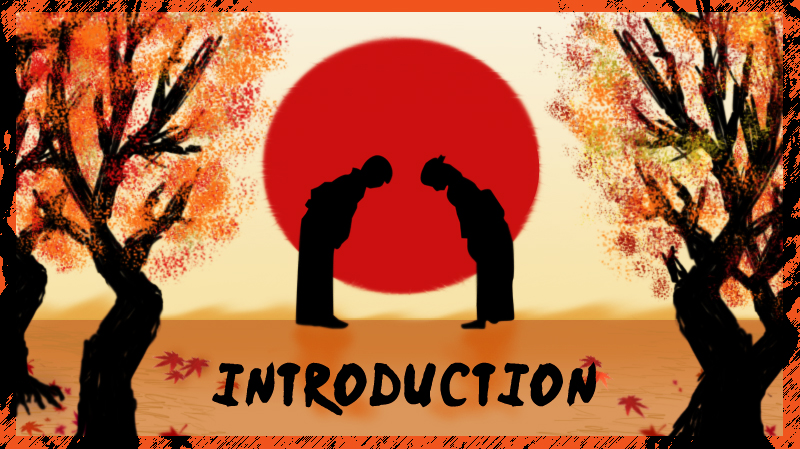 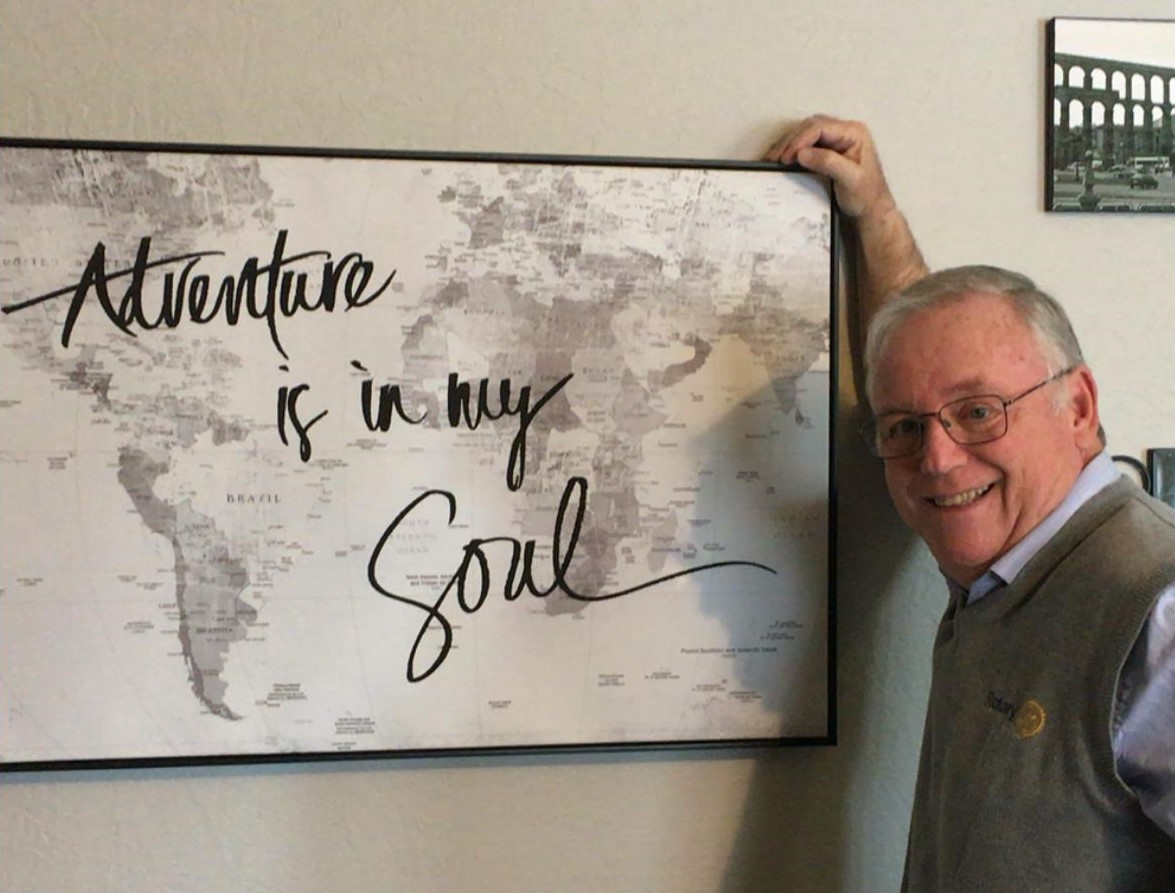 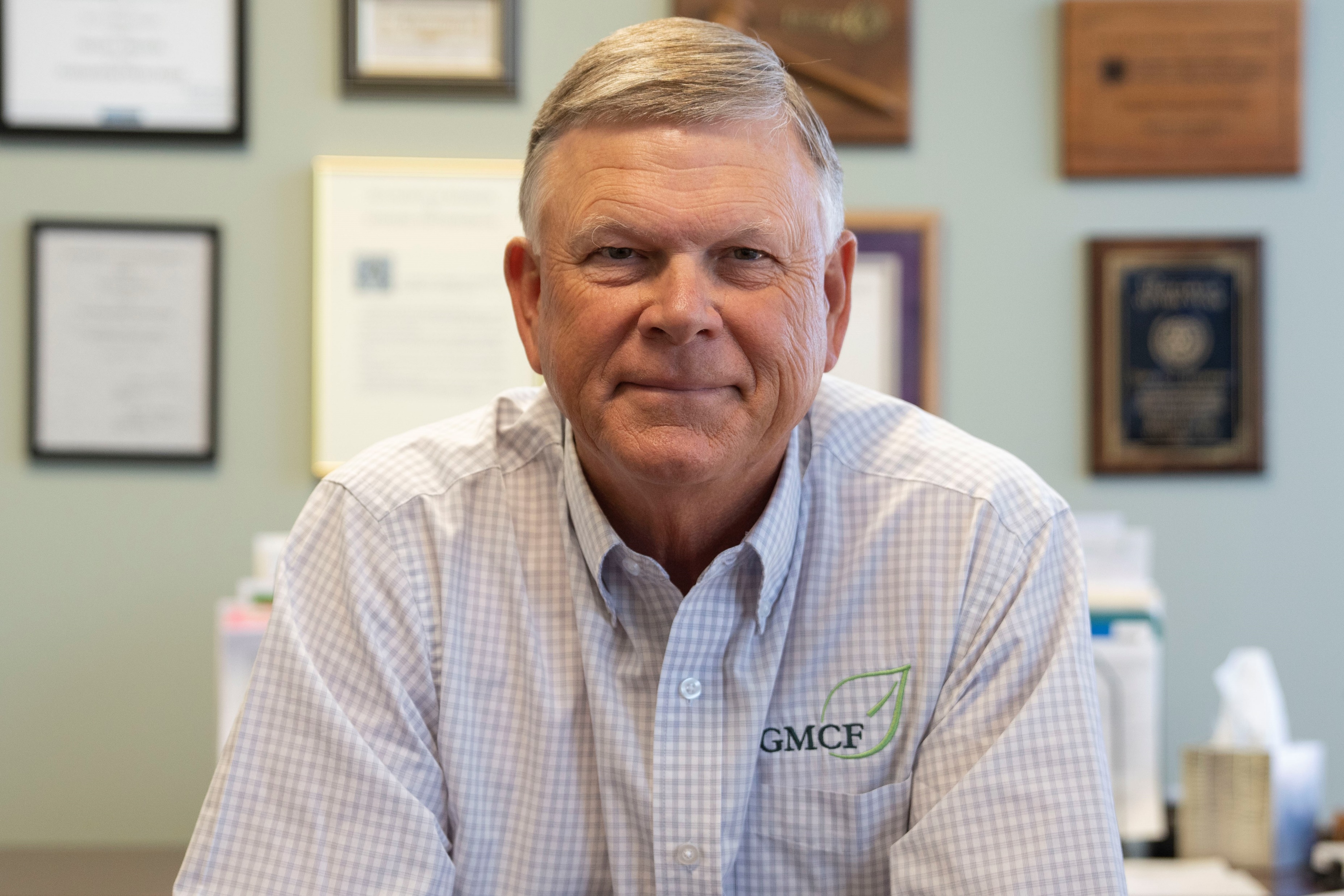 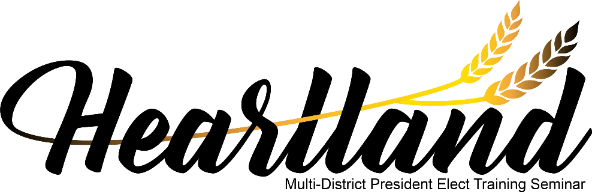 Fred Heismeyer
District 5680
Governor - elect
Vern Henricks
District 5710
Governor - elect
Before We Start
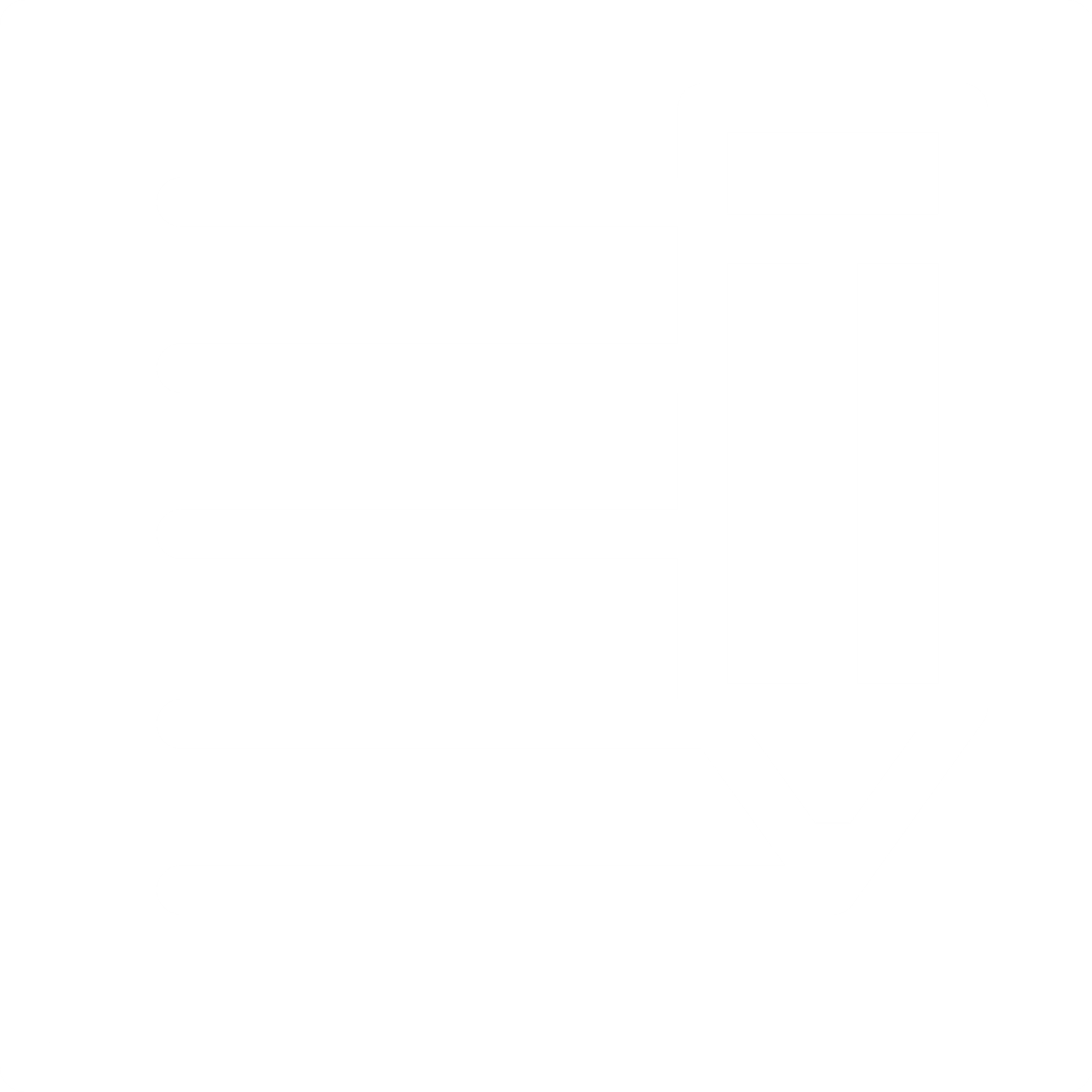 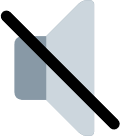 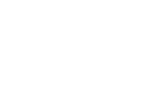 Rename yourself 
with first and last name,
 title, Club
Please MUTE when 
not talking
Turn your 
camera on
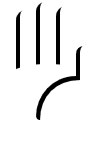 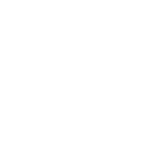 Use the chat to communicate 
questions and comments
Raise hand to contribute 
or comment
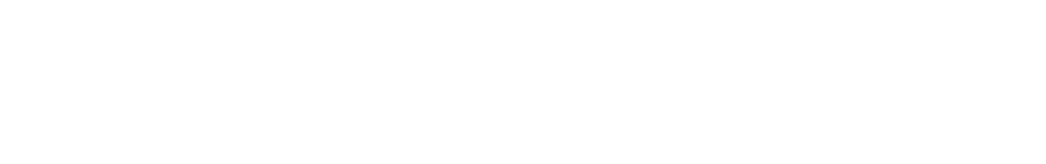 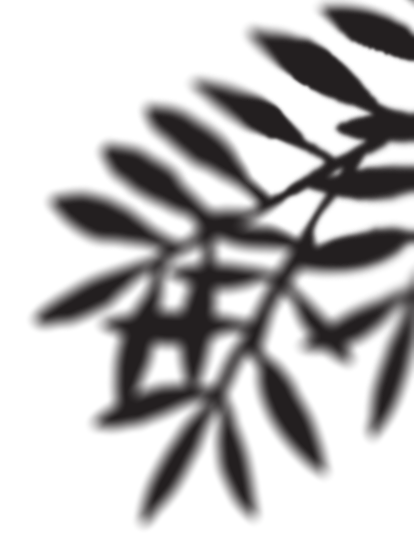 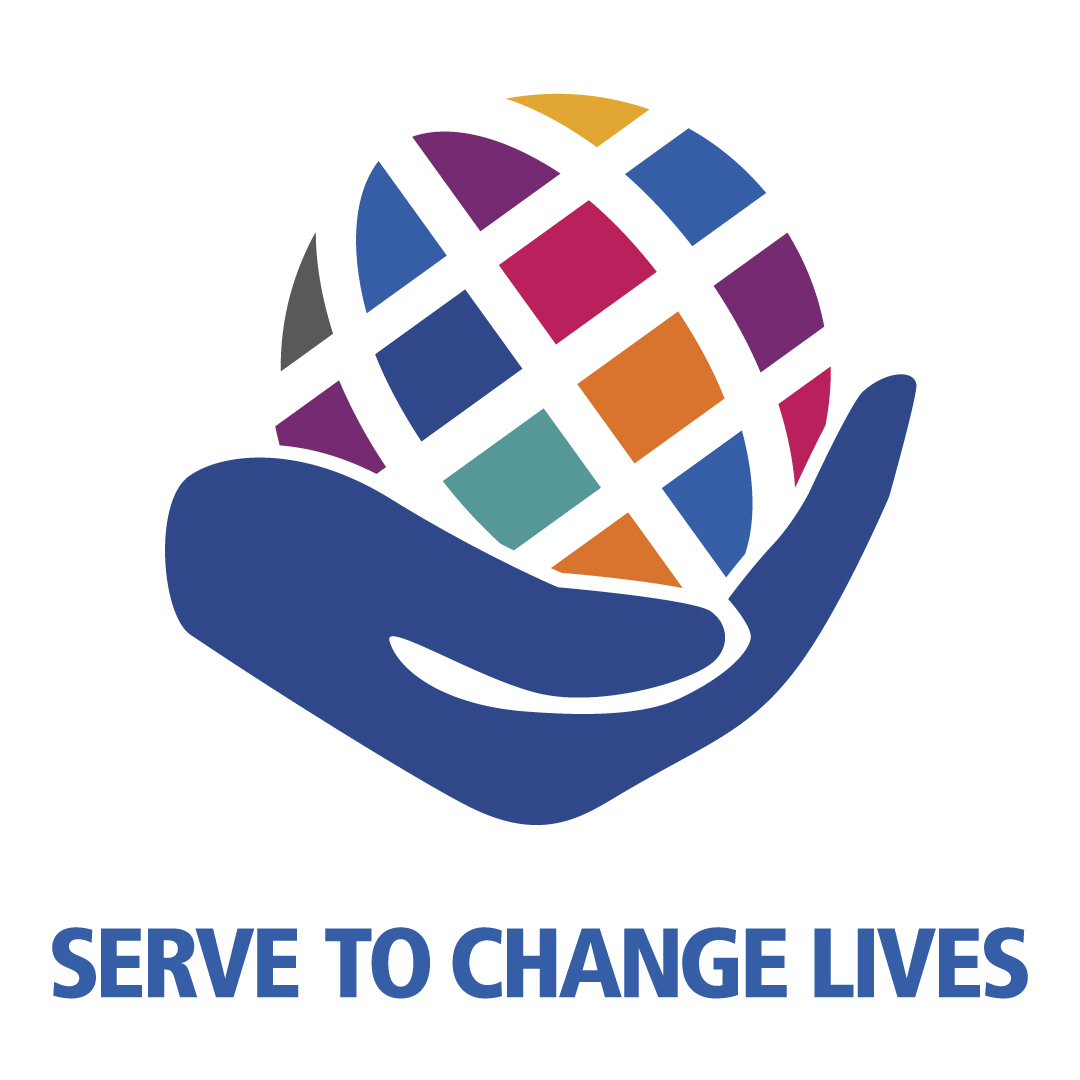 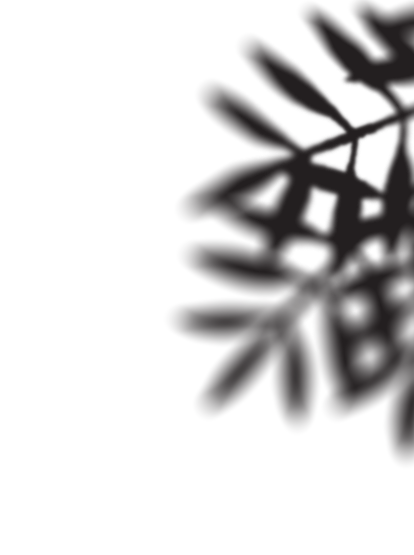 We continue to askyou this question:ARE YOU READYtoMake a World of Differenceand
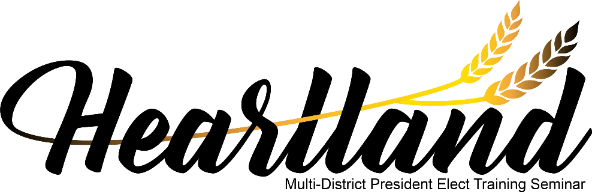 EXERCISE
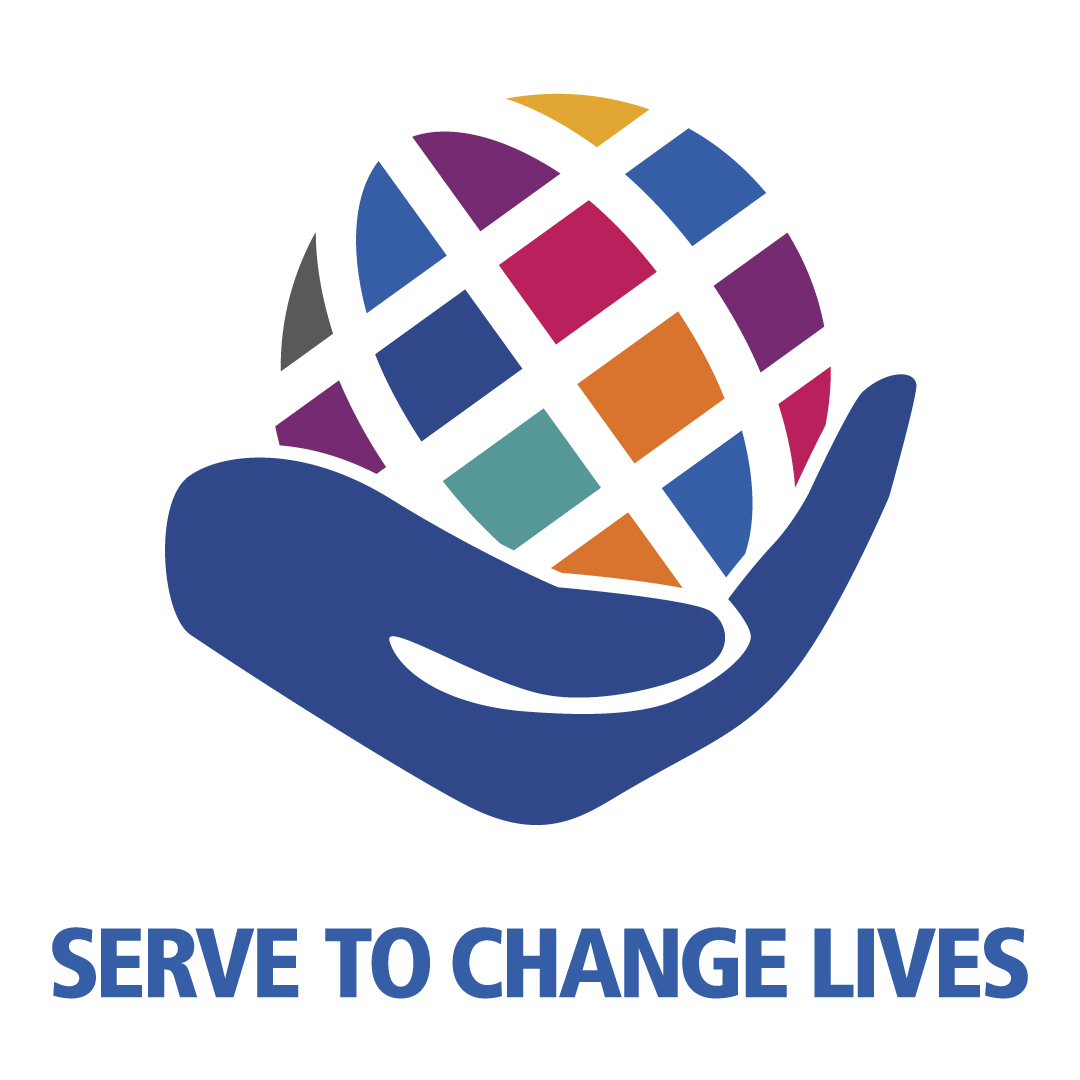 Poll Question:
	Why did you choose to lead your club?

For fame and popularity

To benefit my community

To increase my leadership abilities

No one else was willing to be president

To better our club & fellow Rotarians

I really don’t know!
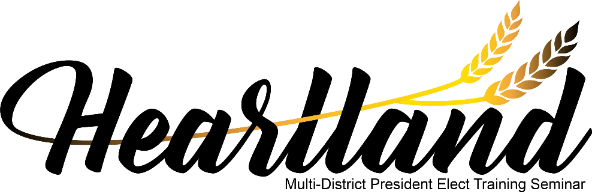 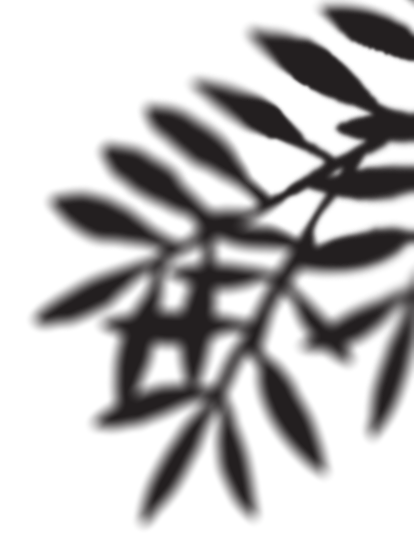 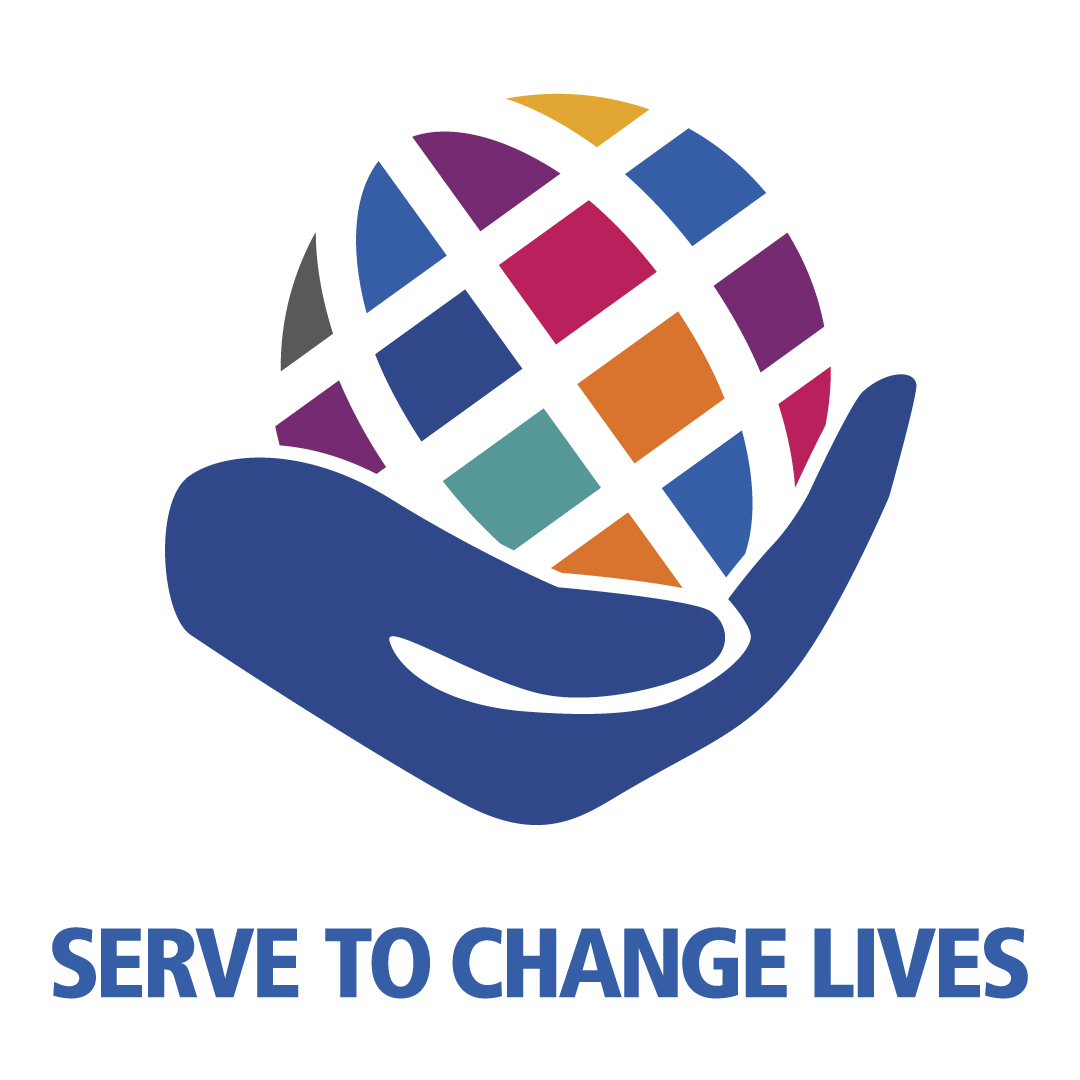 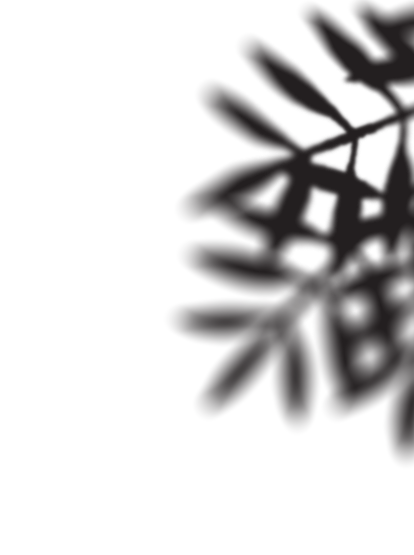 Pieces of
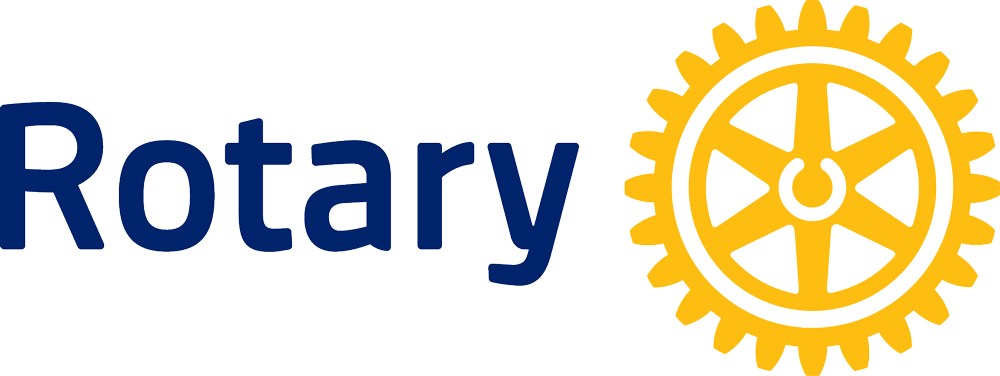 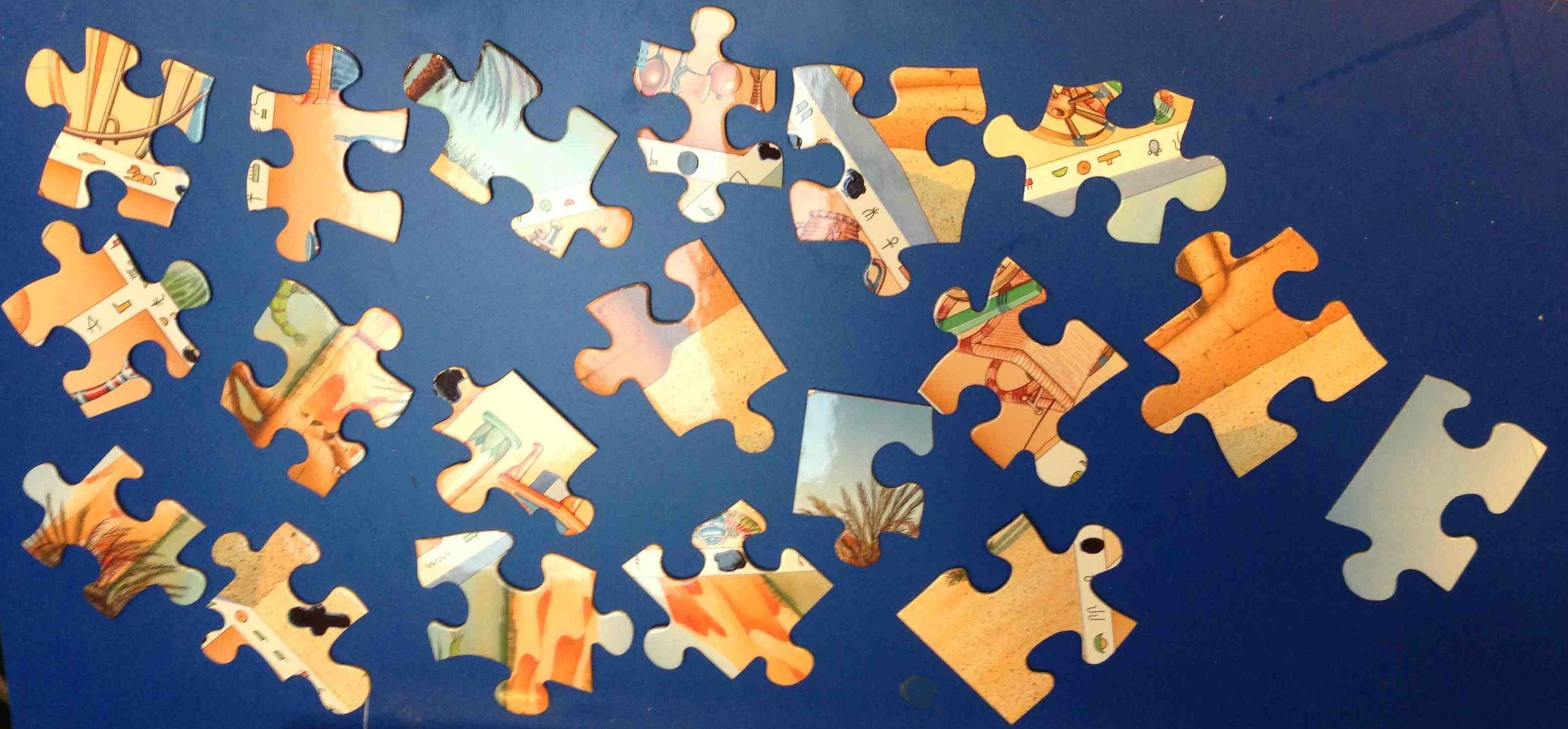 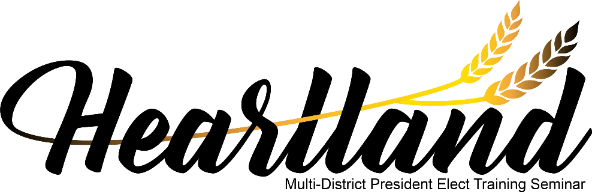 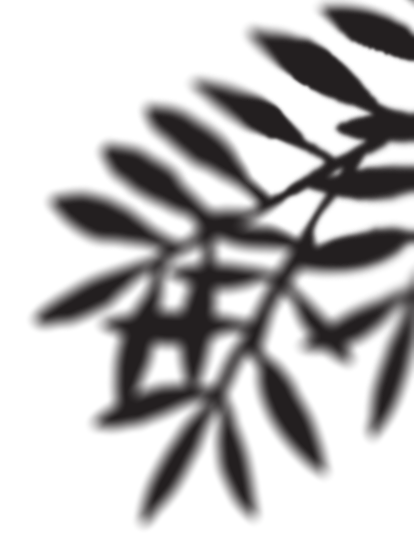 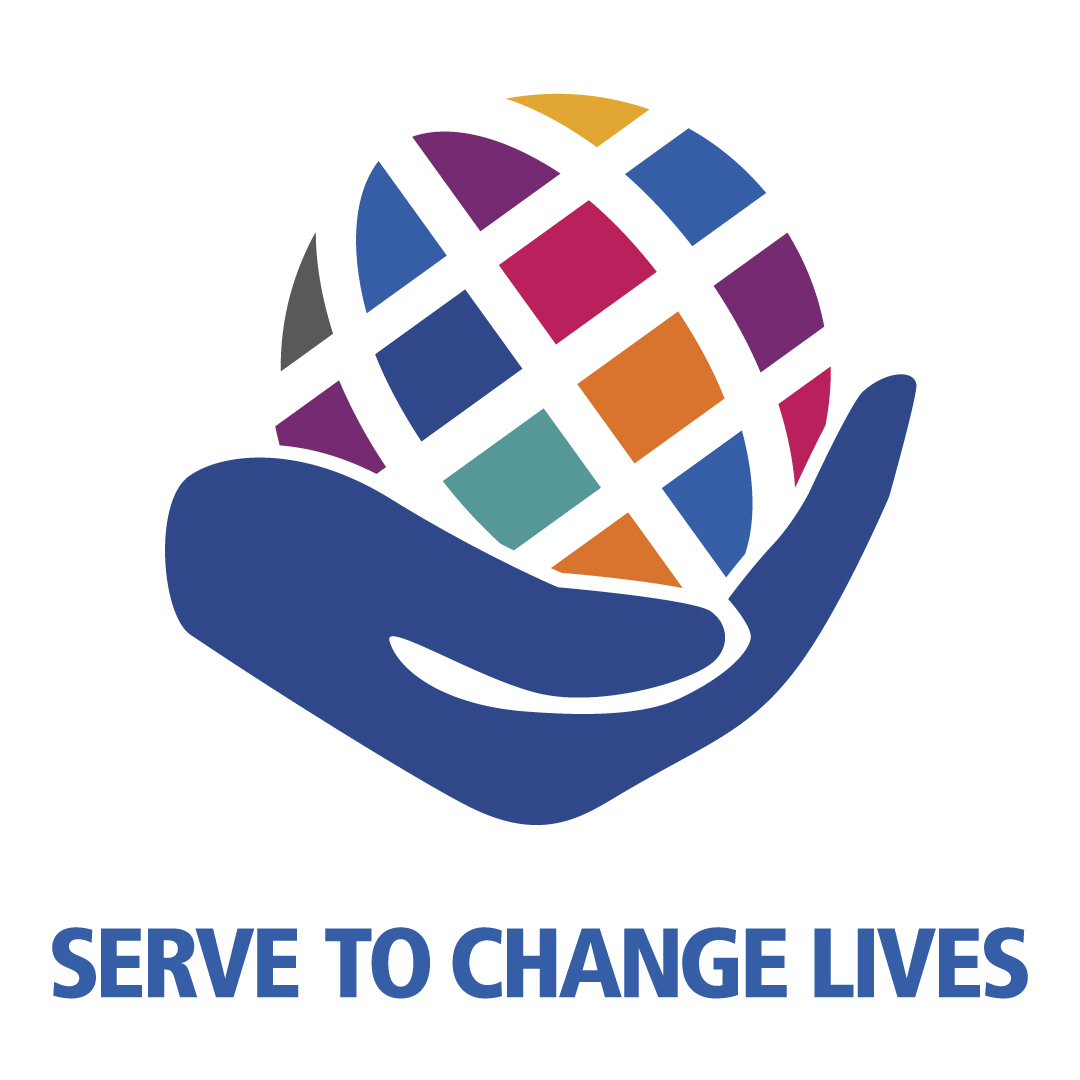 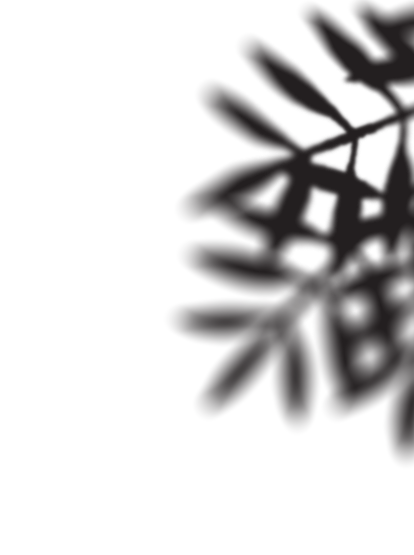 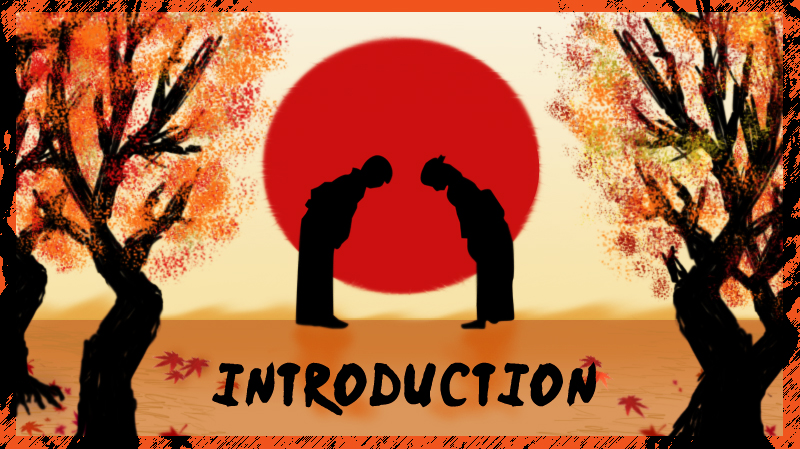 Our panel of past presidents
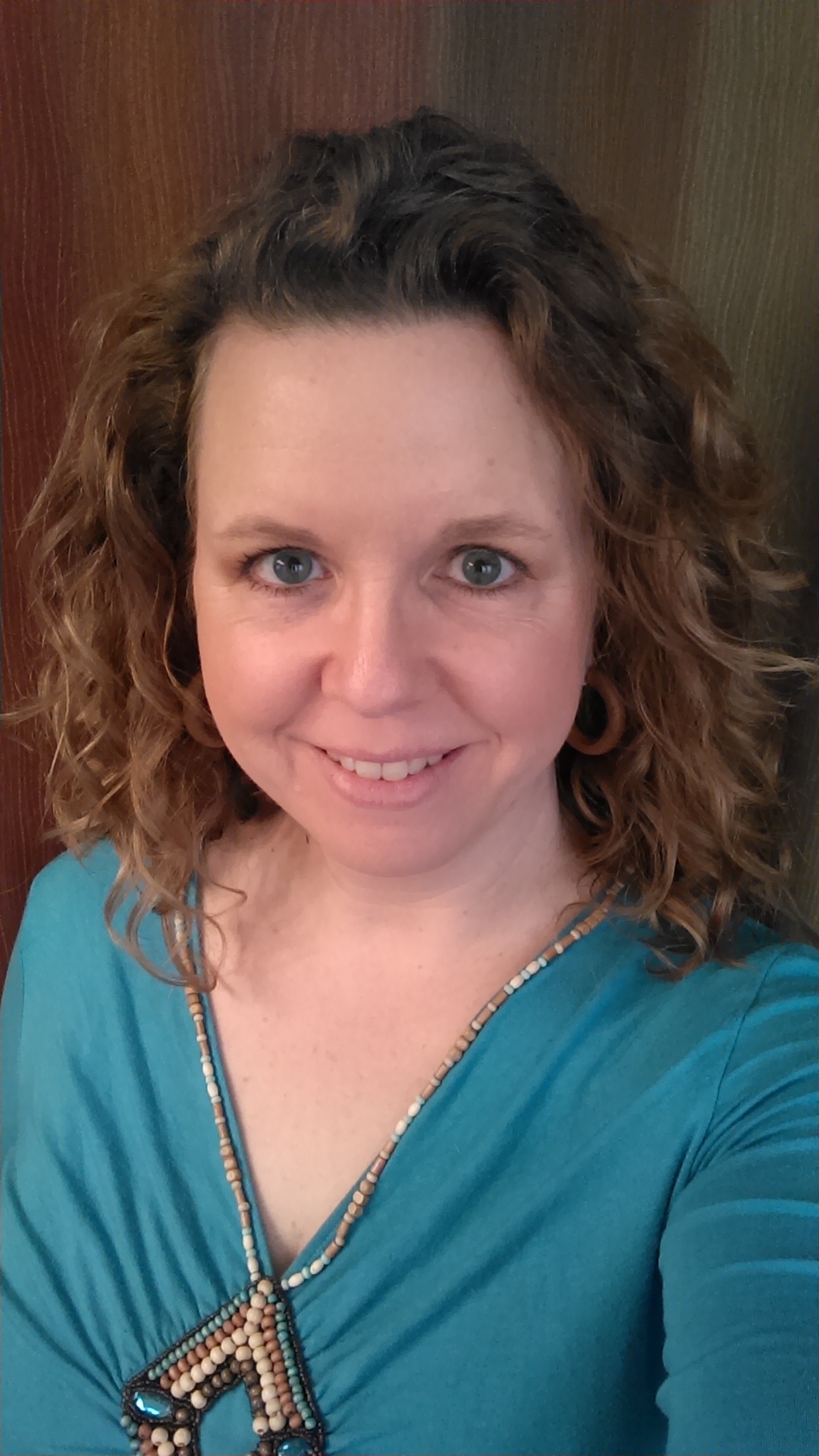 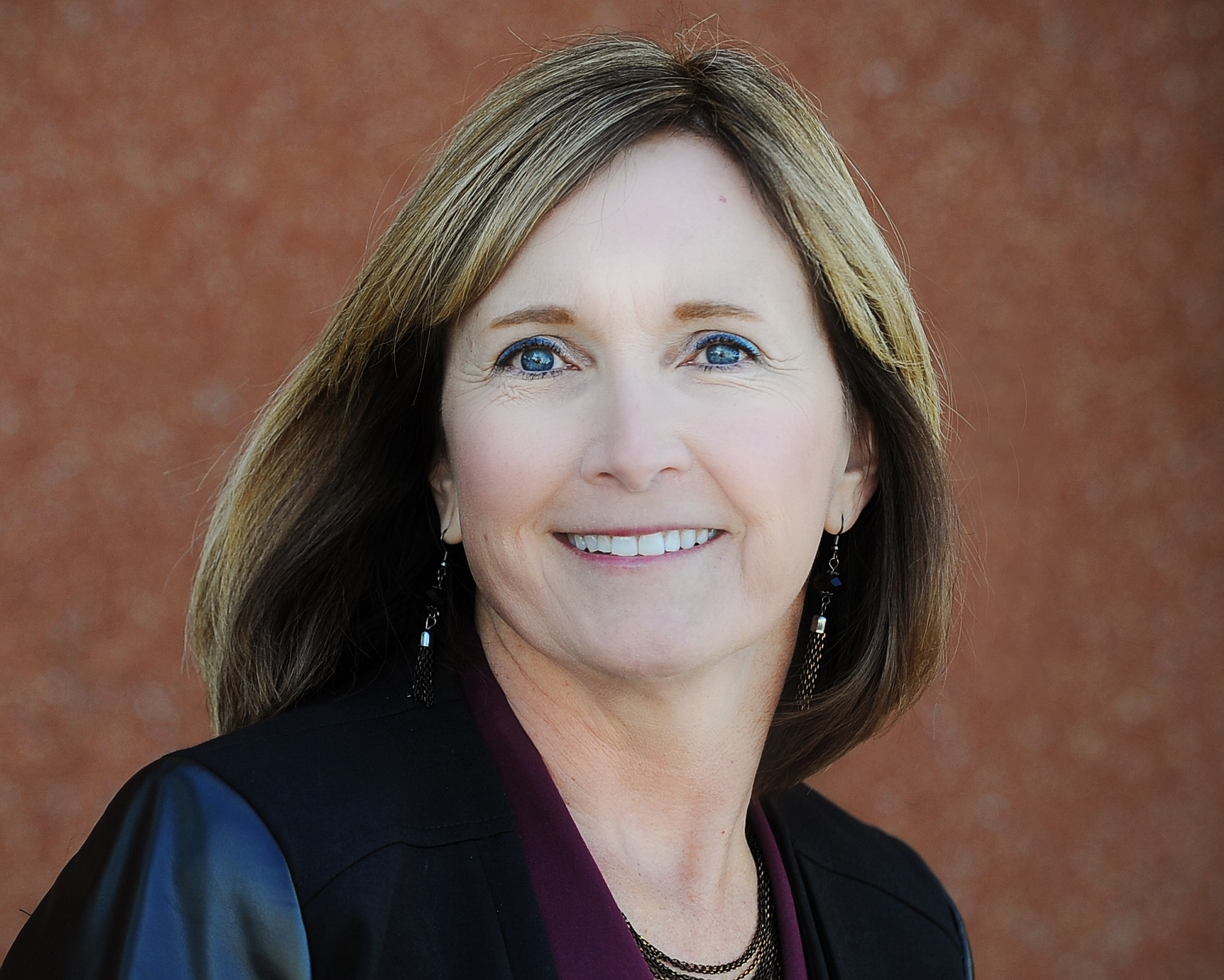 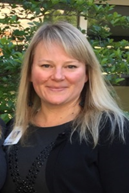 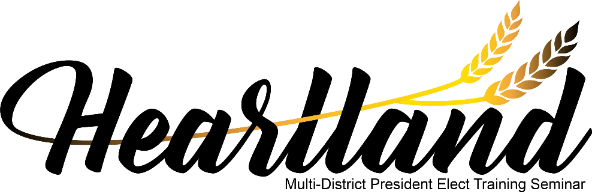 Patti Mellard
Rotary Club of Human Trafficking
Amy Lash Esau
Rotary Club of Old Town
Crystal Bryant-Kearns
Rotary Club of Konza
HELPFUL HINTS FROM OUR PANEL
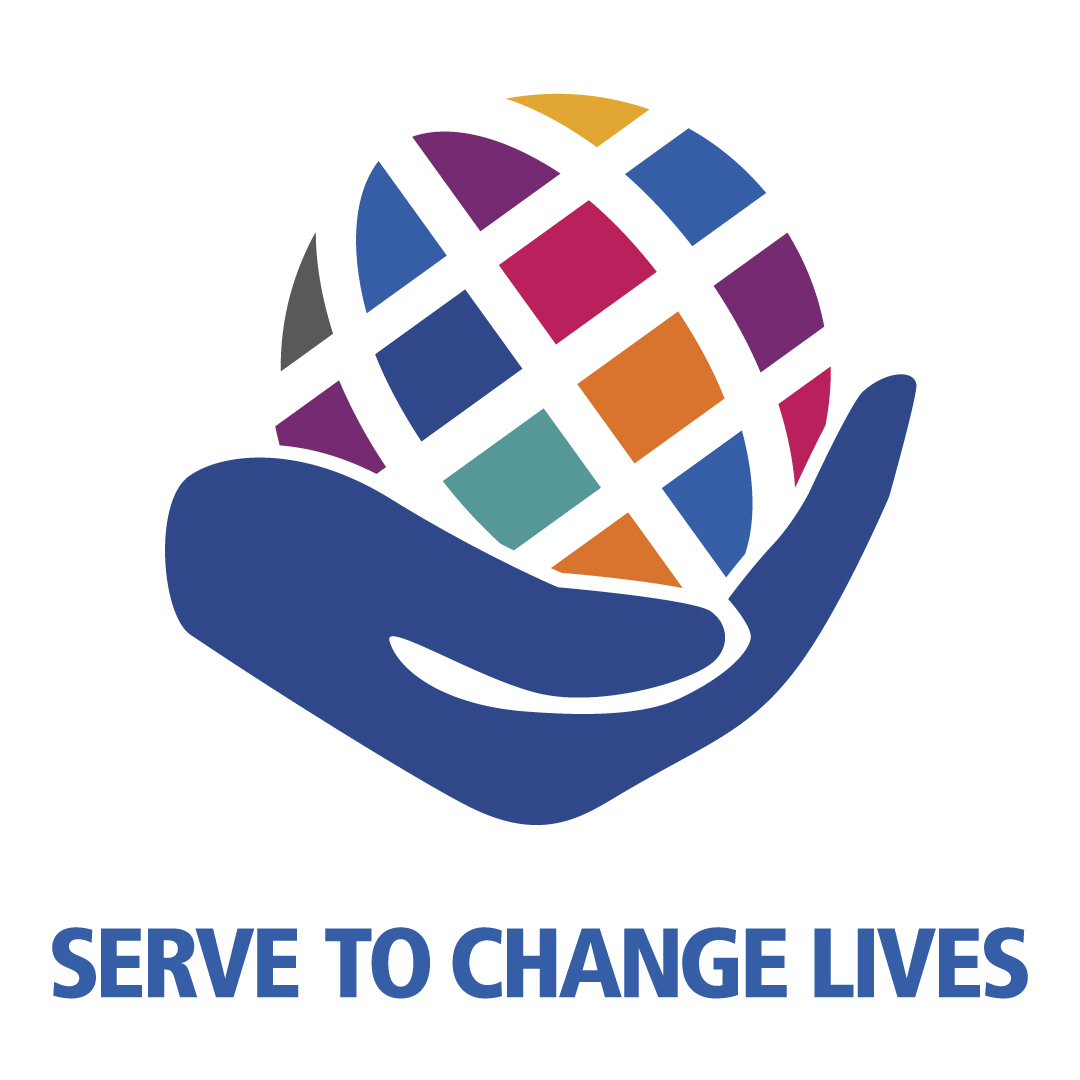 Be sure to transition with your predecessor

Get community input

PLAN
“failure to plan is to plan failure”

Recruit an engaged leadership team

Be flexible, nimble, and prepare for change
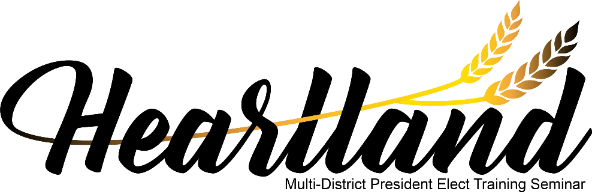 HELPFUL HINTS FROM OUR PANEL
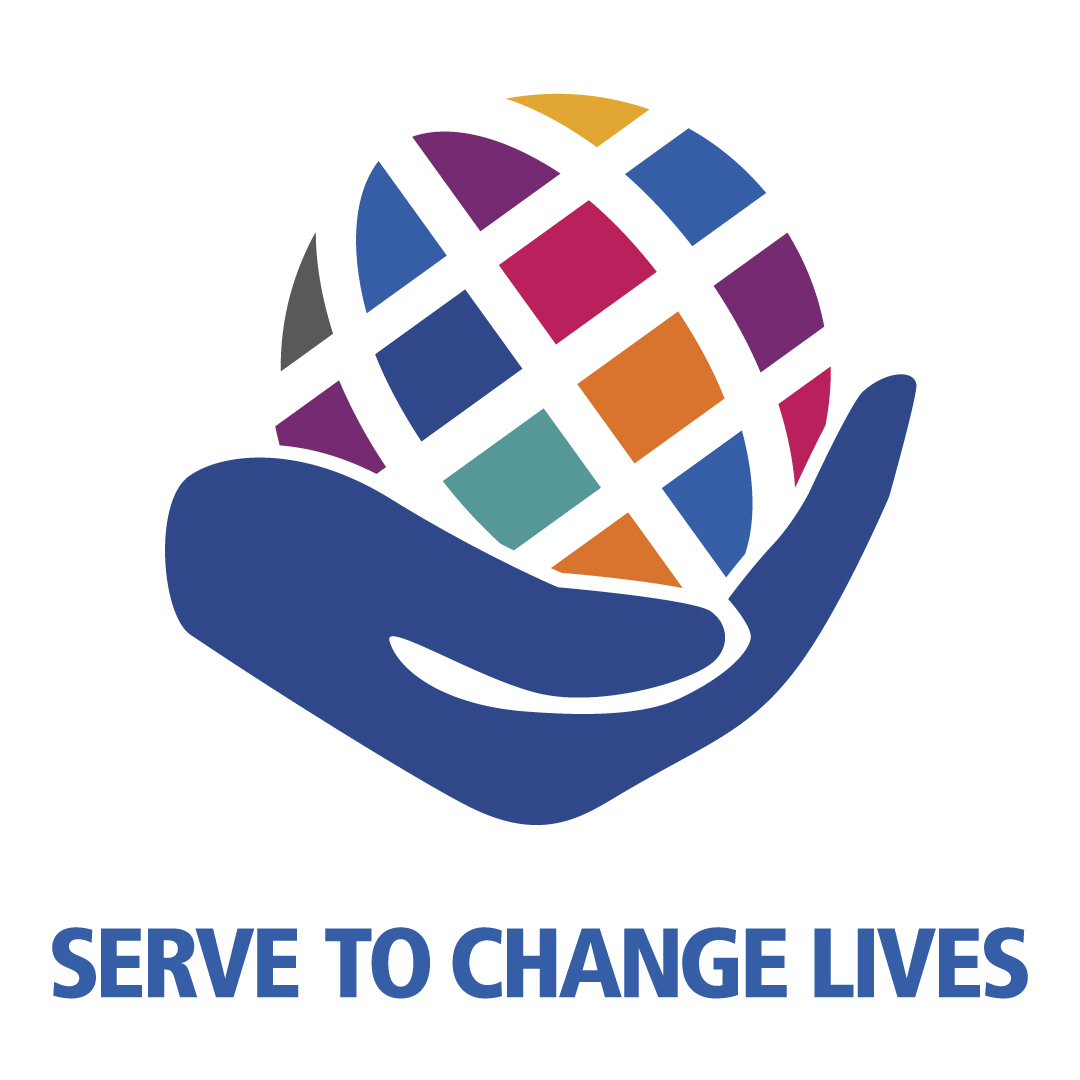 Read your club’s bylaws

Know Rotary acronyms and explain if needed

Be willing to ask non-performers to step down from position

Set club goals and expectations

Challenge your fellow Rotarians

Be prepared
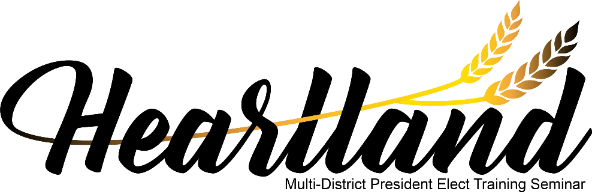 HELPFUL HINTS FROM OUR PANEL
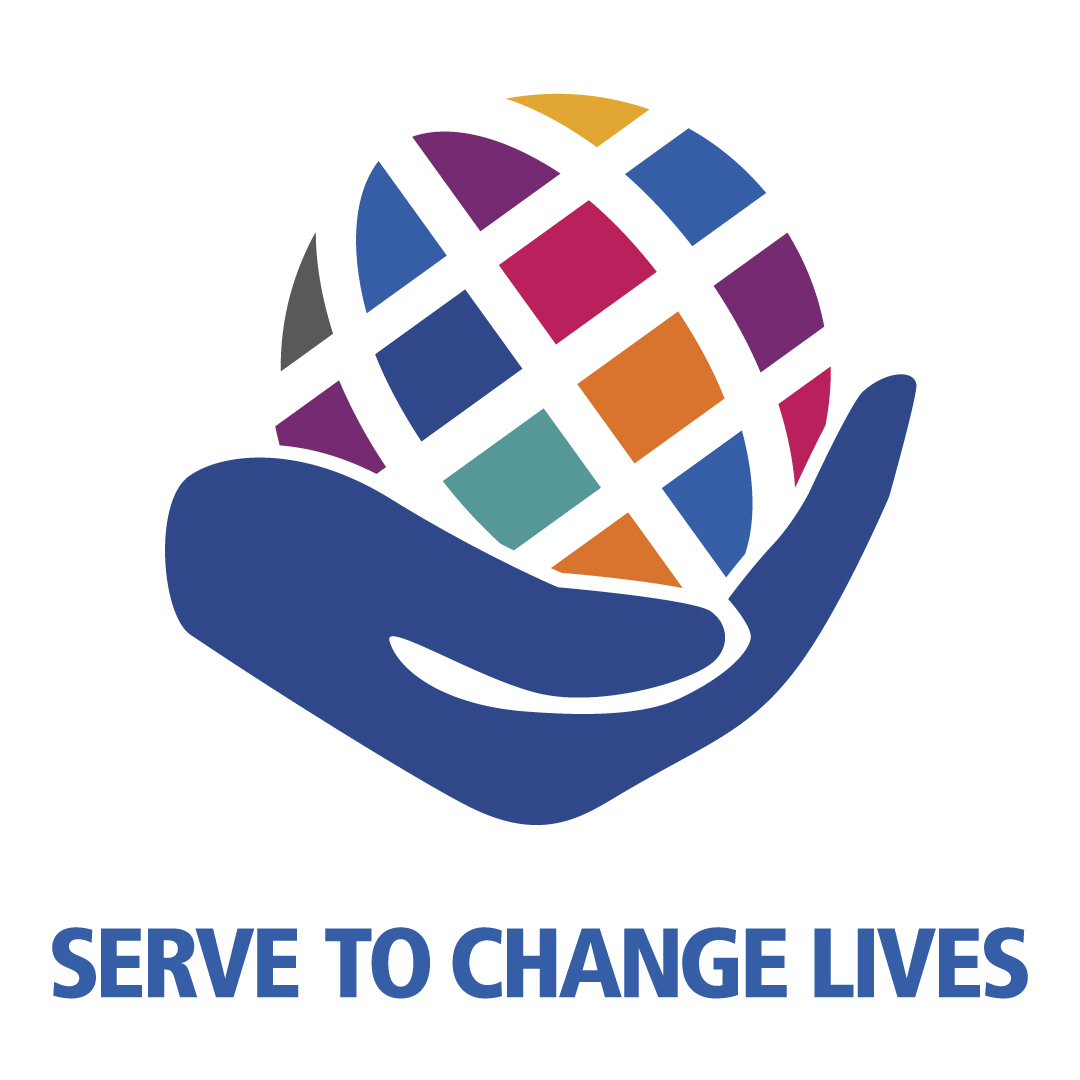 most important
HAVE
FUN!
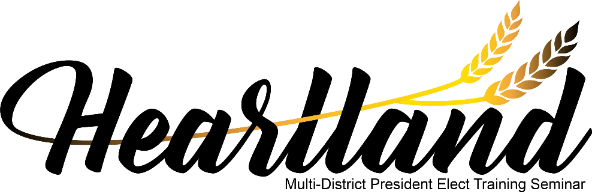 EXERCISE
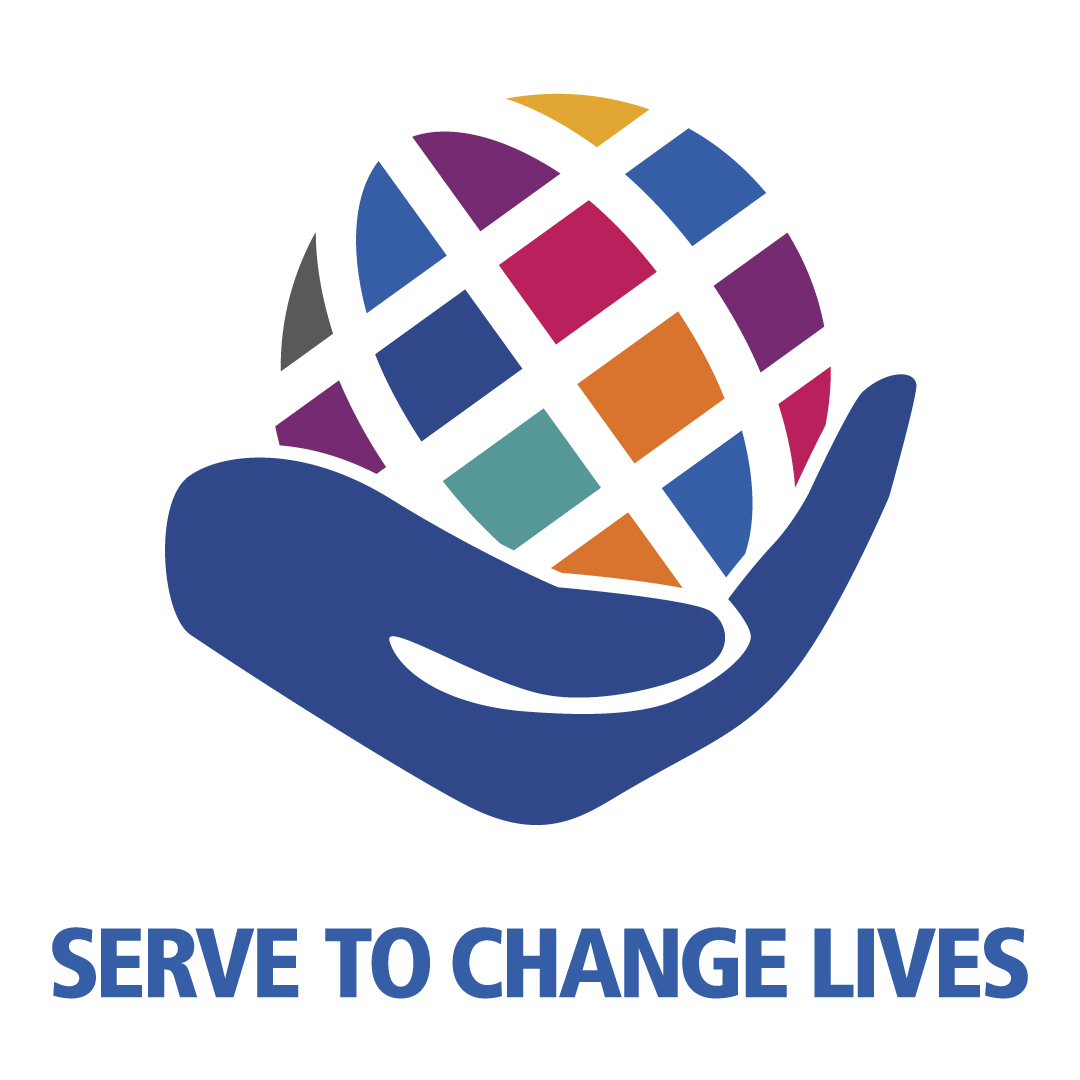 In the chat box,
write one word,
and only one word,
that best describes
your club’ culture?
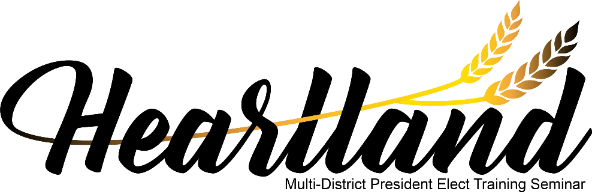 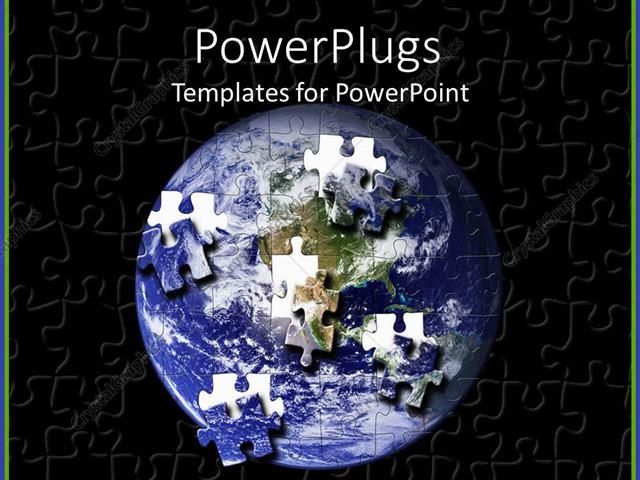 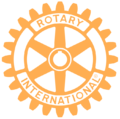 PIECES
of
ROTARY
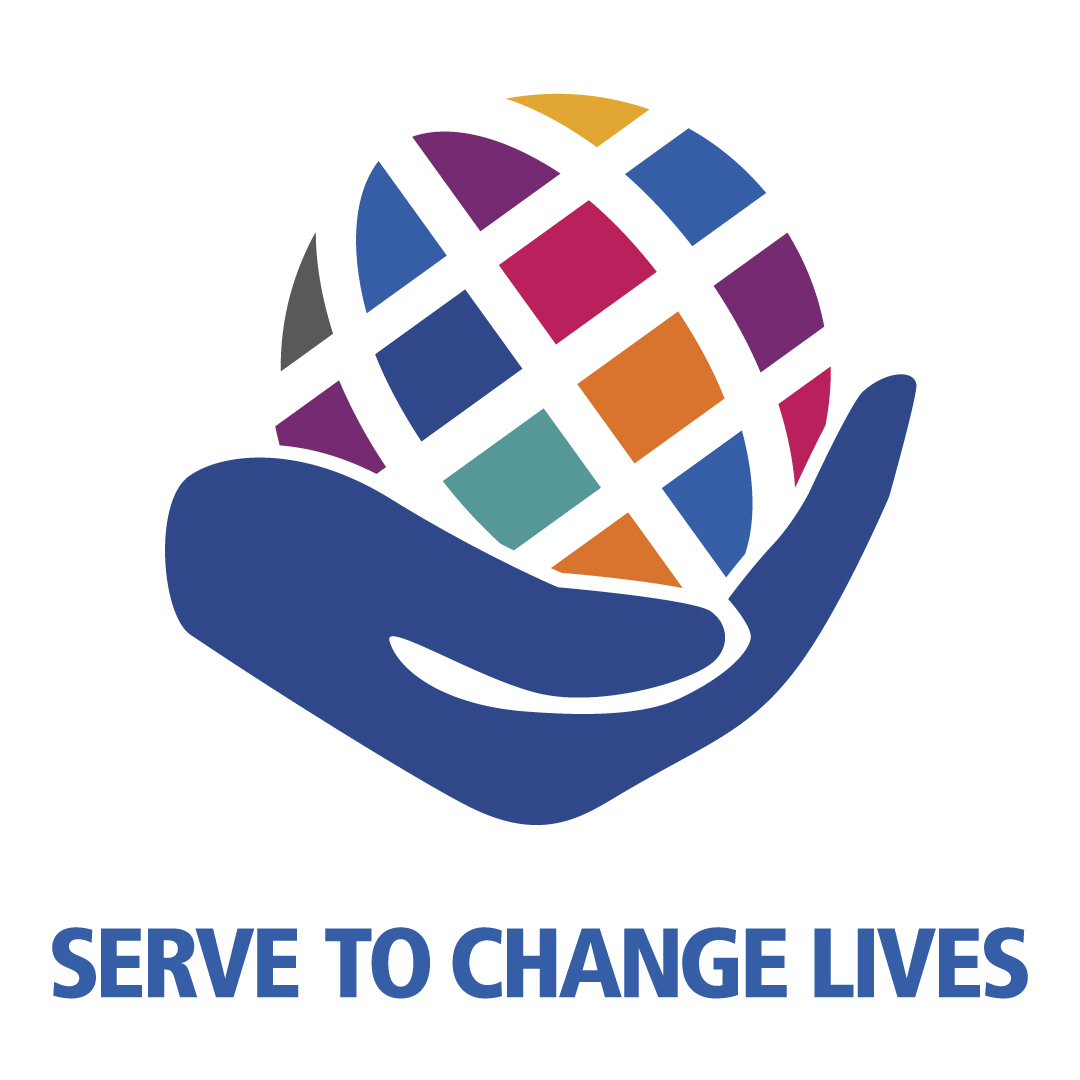 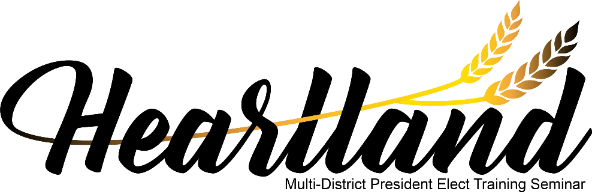 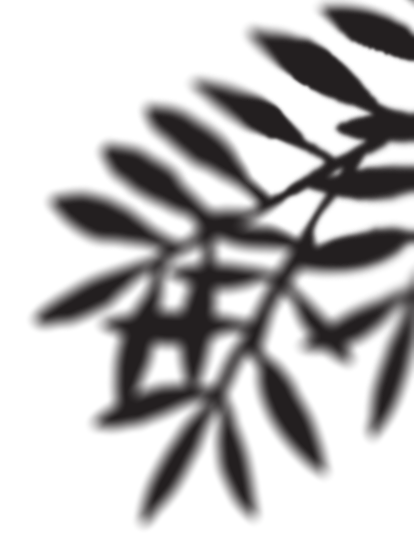 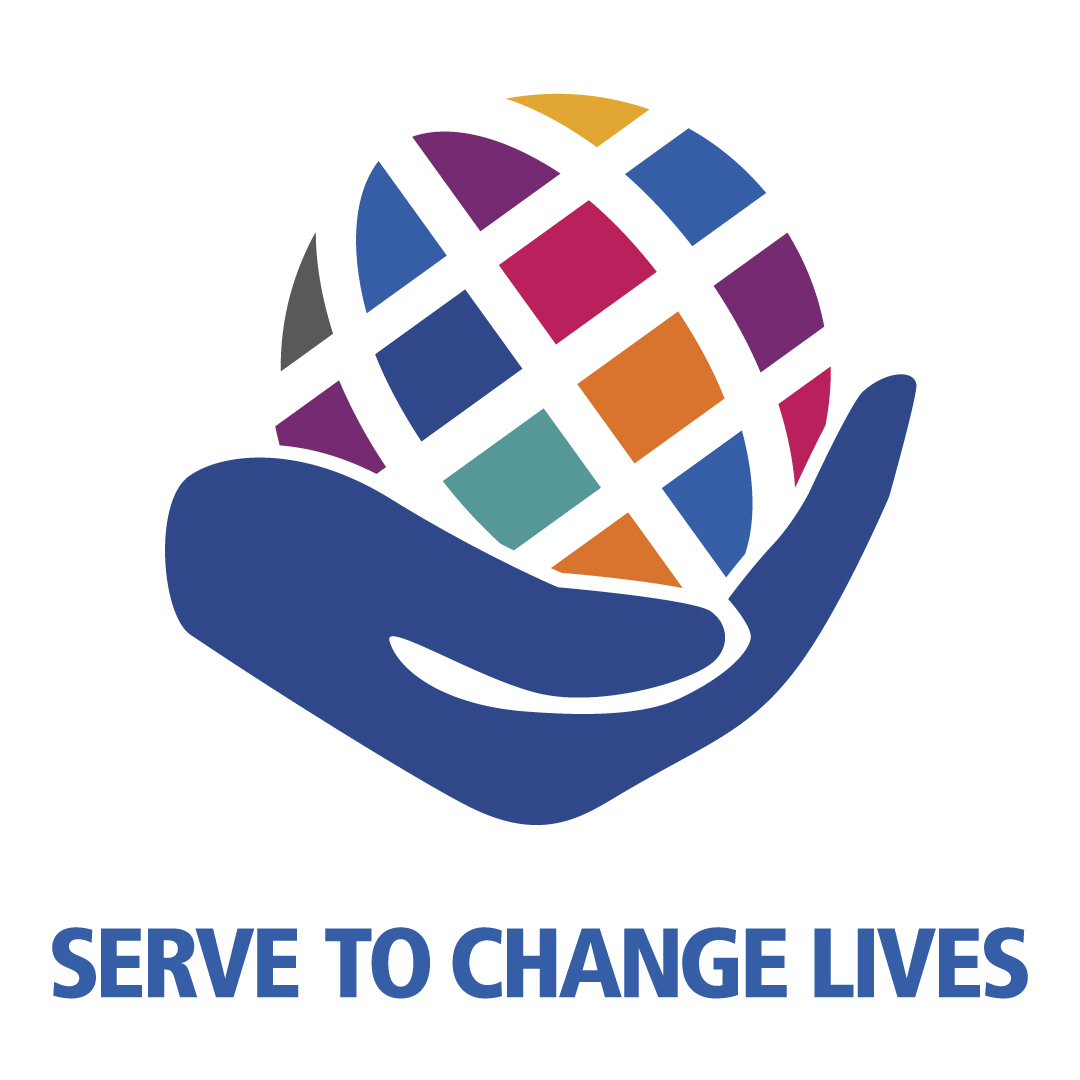 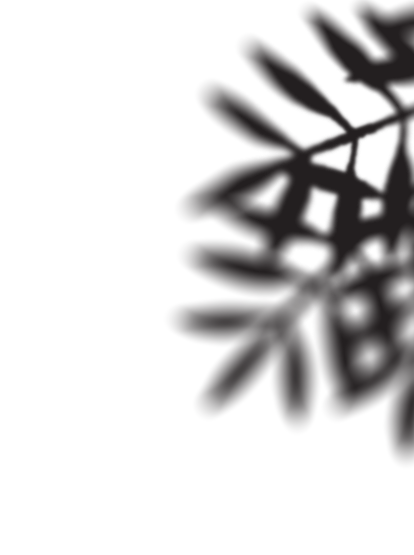 #Rotarysharingsmiles
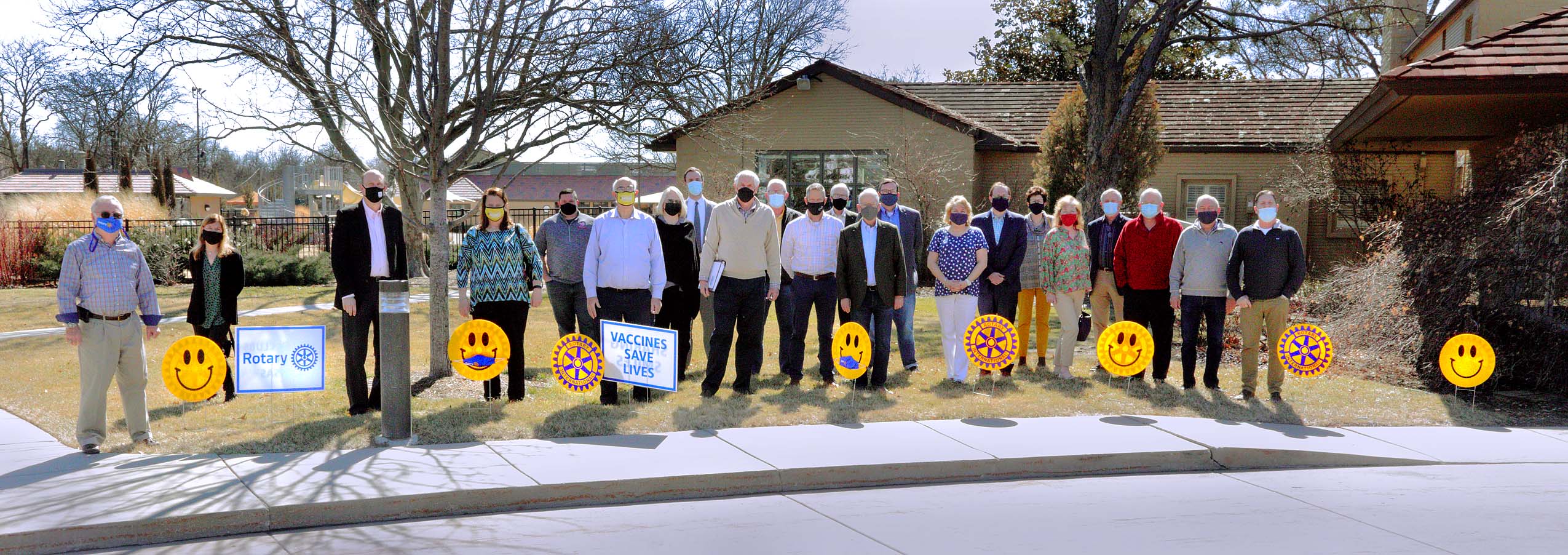 Make sure your club is using the smile kits

Use the hashtag to spread the word

Take pictures and share them with both districts

Like and share on your personal social media sites
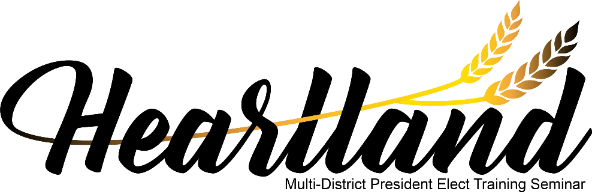 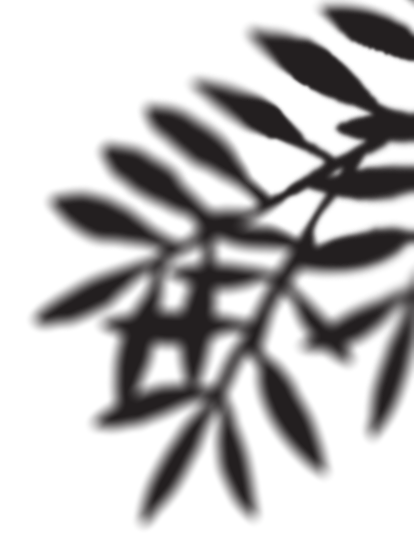 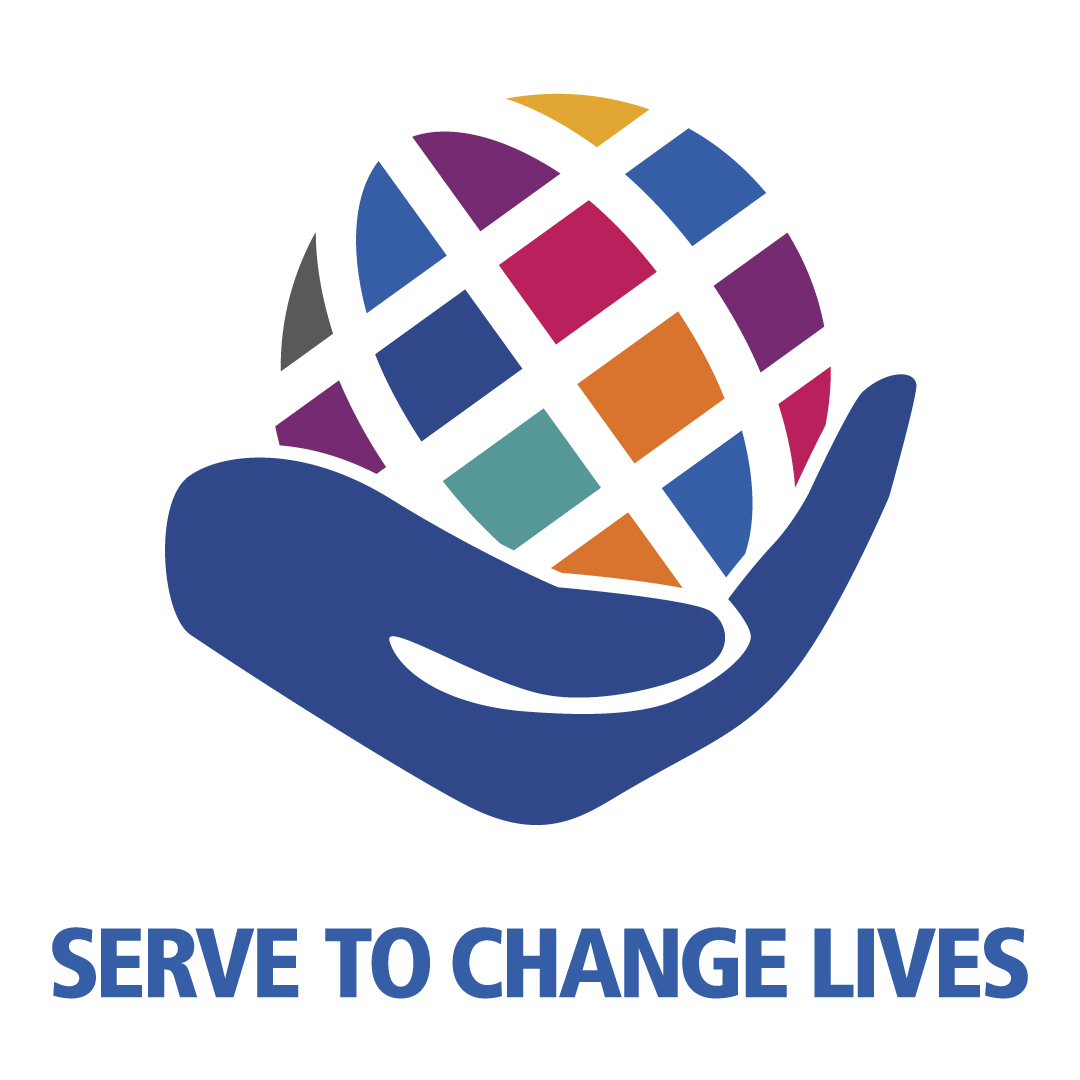 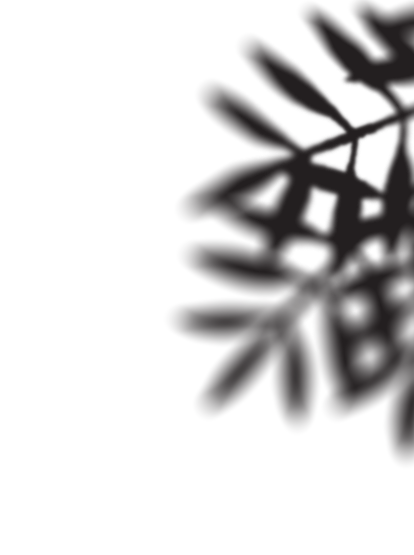 Friday evening
a mix of inspirational messages and Rotary virtual  fellowship
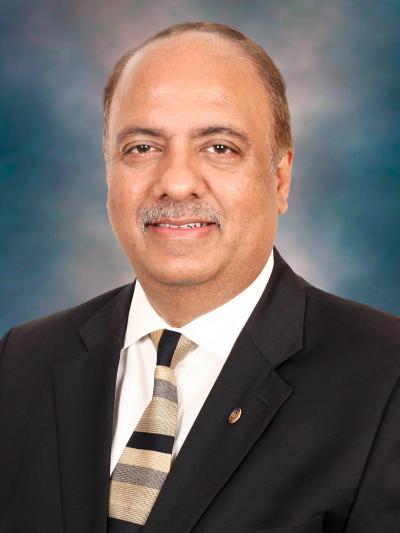 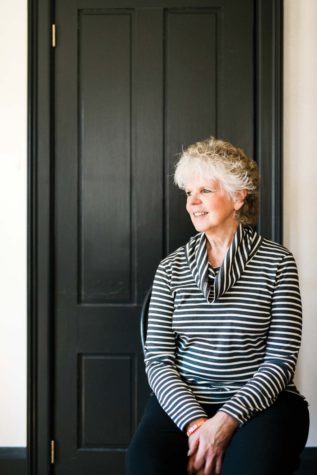 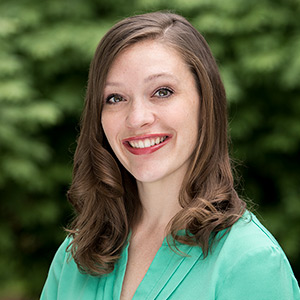 RI President-Elect
Shekhar Mehta
Ann Lee Hussey
Sarah Wine
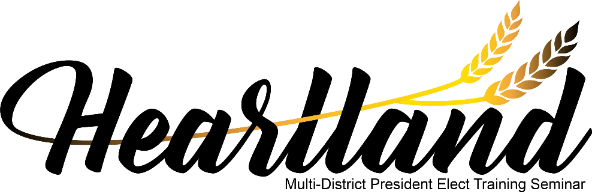 4:30 – 5:00 p.m. SOCIAL
5:00 -  6:30 p.m. GREAT SPEAKERS
6:30 – 6:45 p.m. ENTERTAINMENT
6:45 – 7:00 p.m. CLOSING
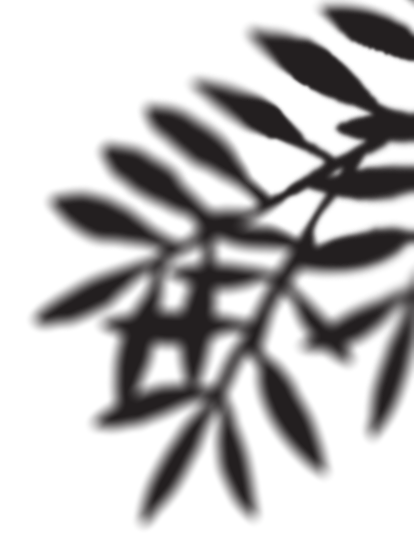 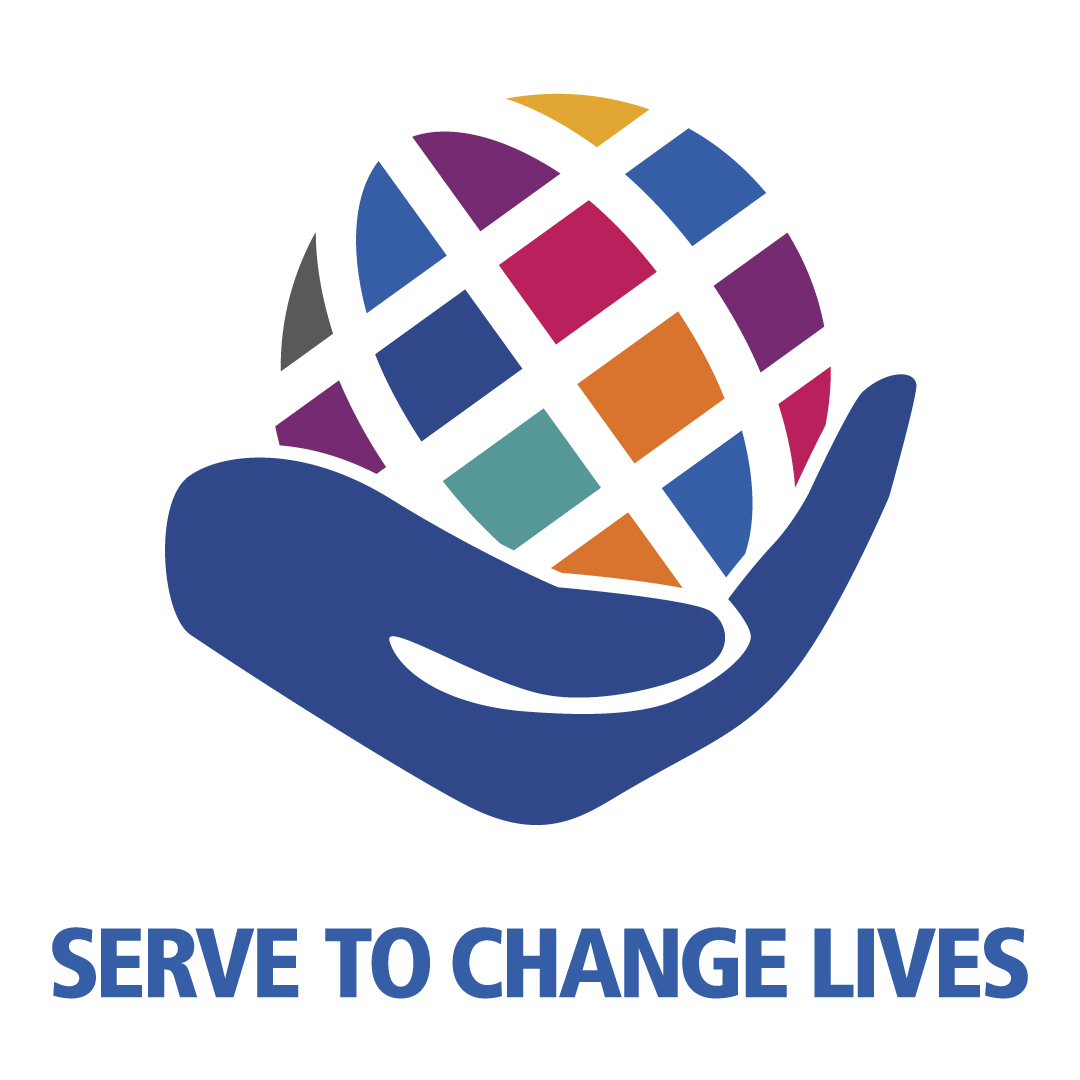 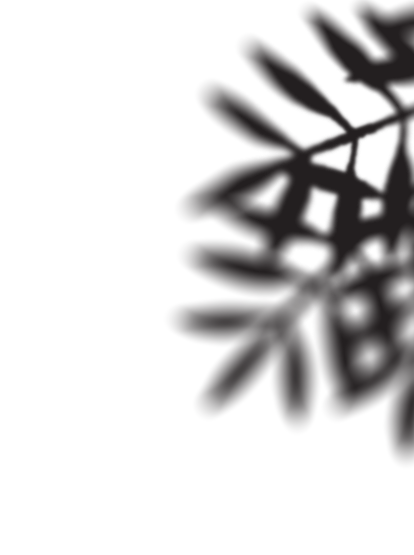 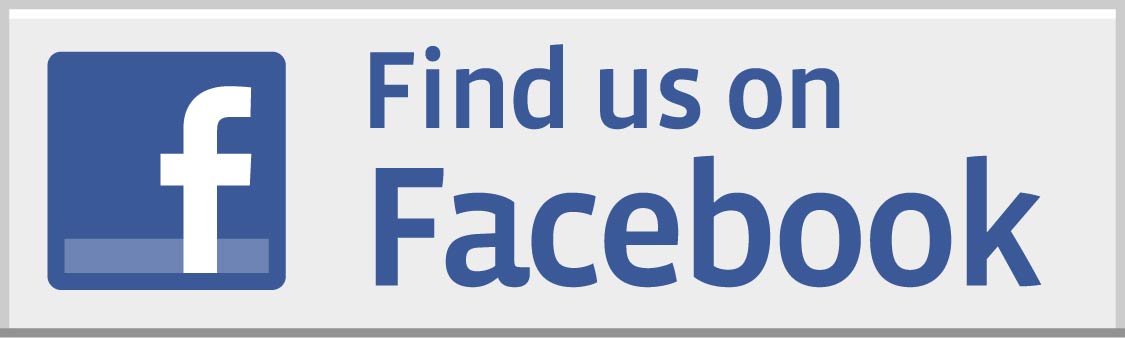 RE
SO
UR
CE
s
District 5680 website – www.rotary5680.org

District 5710 website – www.rotary5710.org

D5680 RYLA –
Campus Activities - Leadership - Southwestern College (sckans.edu)

RI website – www.Rotary.org

Heartland PETS – www.heartlandpets.org

My Rotary Log-in: 
	Learning Center  			Individual Profile
	Giving History				Rotary Club Central
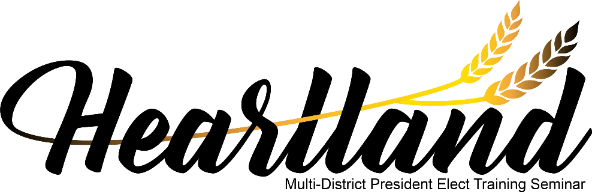 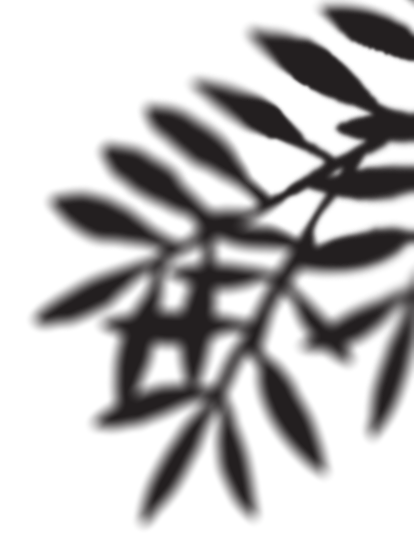 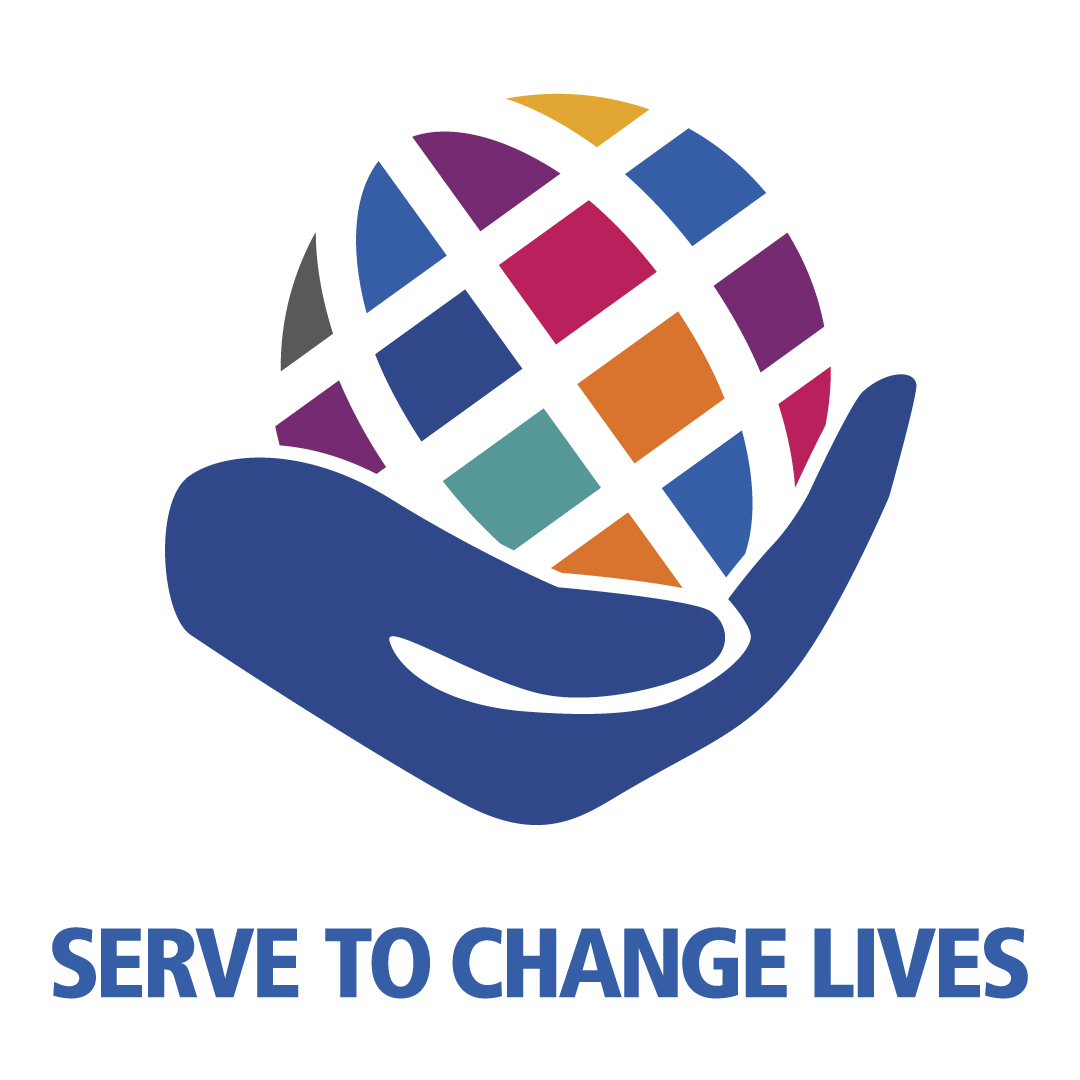 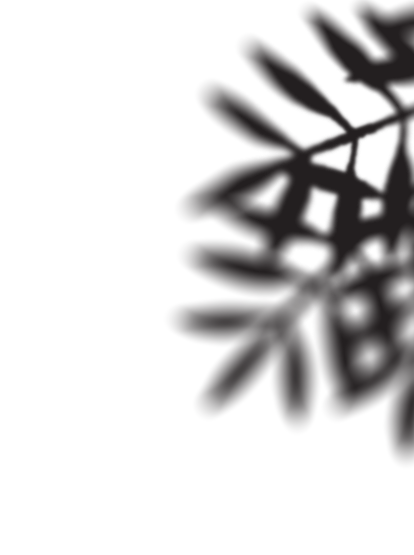 Attention: D5680 PEs

LEARNING OPPORTUNITIES
for your club’s officers and chairs
Zoom meeting:  Saturday, April 3
10:30 a.m. – 12:00 p.m.
OPEN TO ALL ROTARIANS
LEARN DETAILS ABOUT

District Grant Process: 10:30 a.m. – 11:00 a.m.
Youth Programs:  11:00 a.m. – 11:30 a.m. 
Strategic Engagement:  11:30 a.m. – 12:00 p.m.
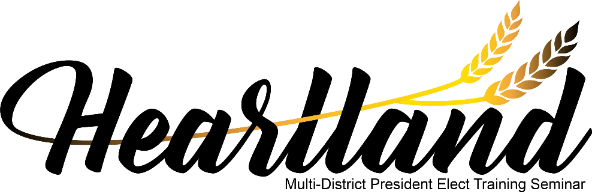 INVITE YOUR 2021-22 CLUB OFFICERS/CHAIRS
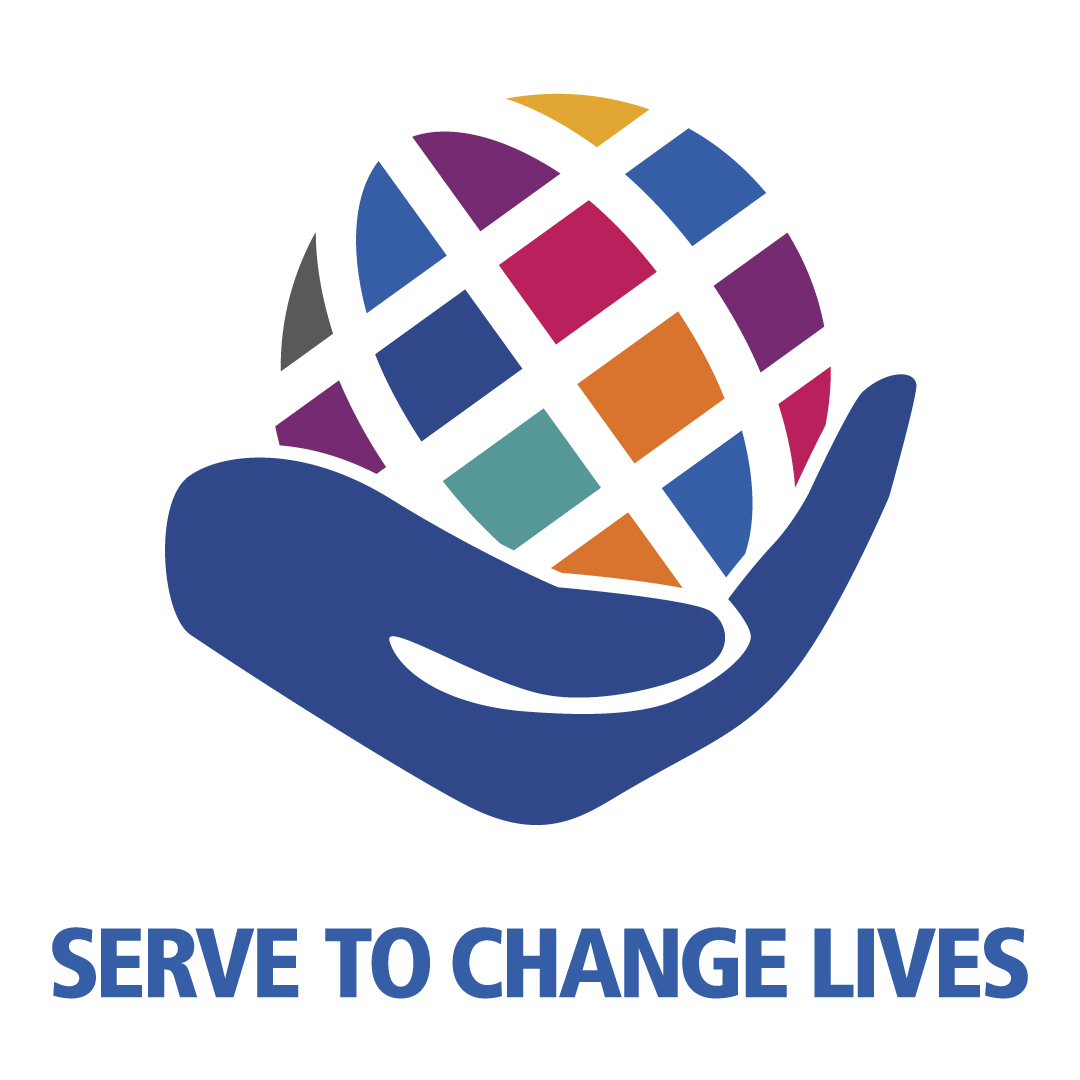 Pieces of
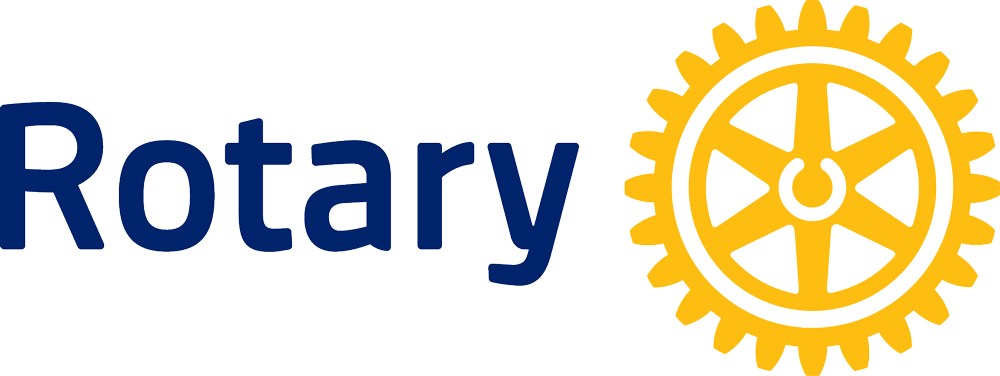 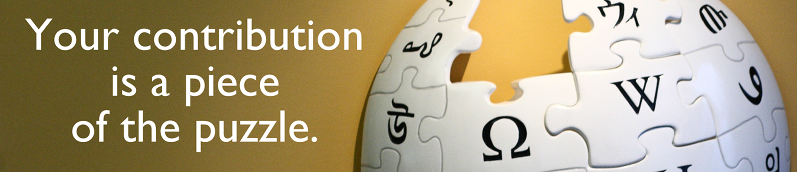 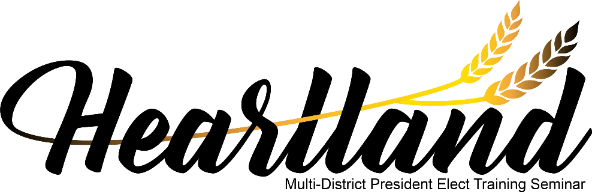 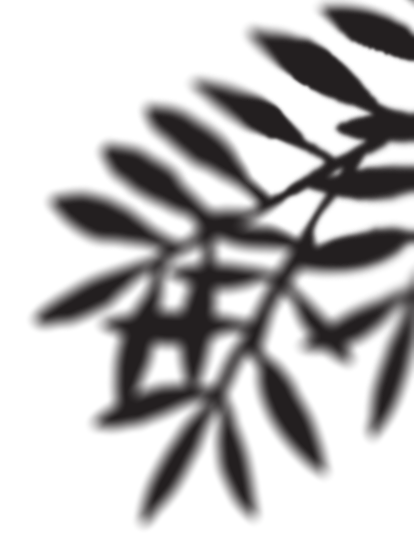 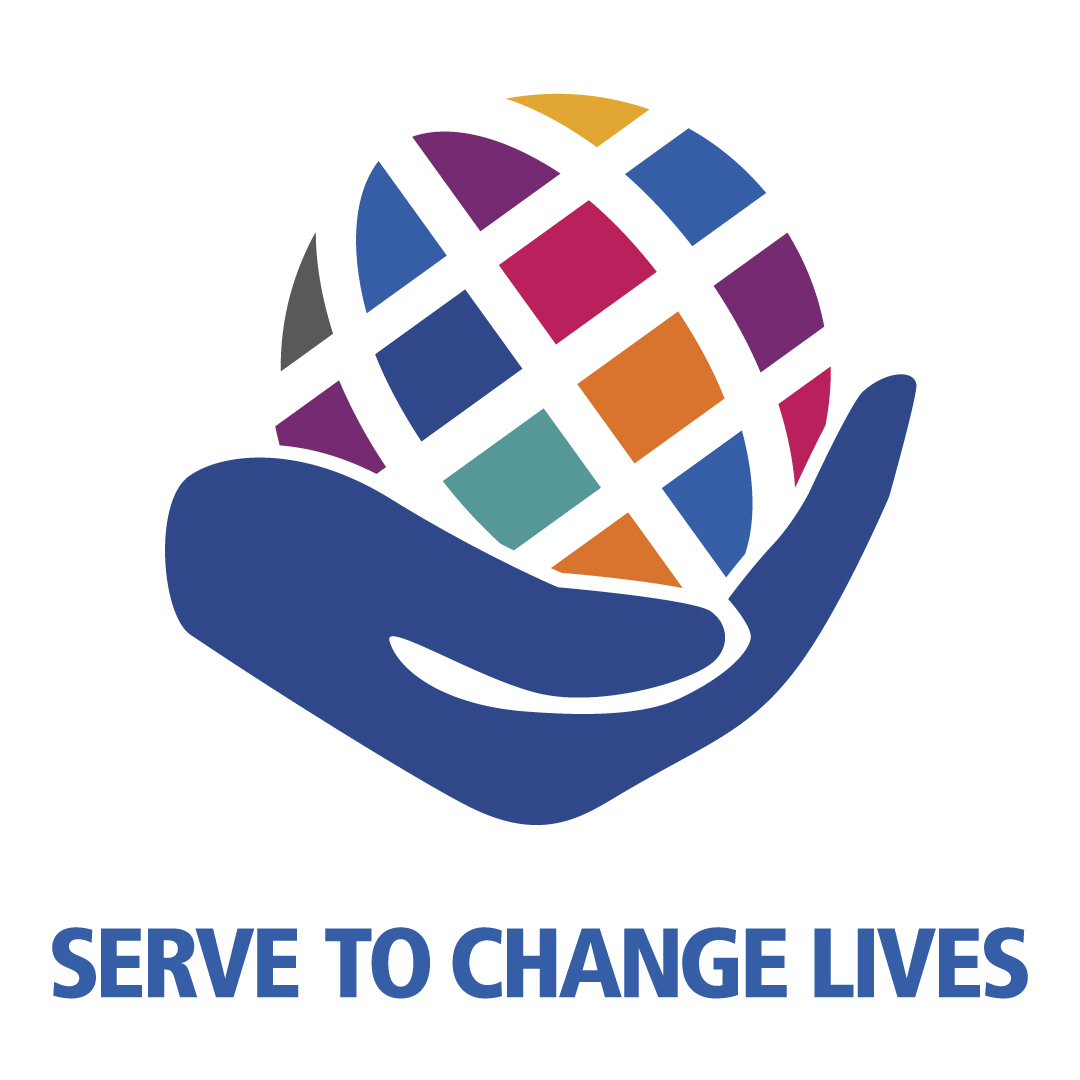 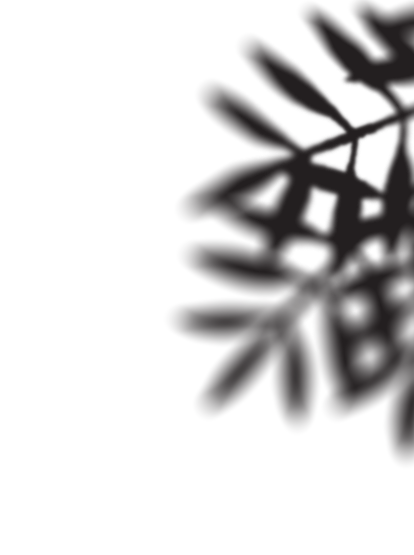 THANK YOUPRESIDENTS-ELECTof D5680 & D5710
VIRTUAL
PETS
President-Elect Training Seminar
2021
See you again at the next PETS session
Friday, March 26
4:30 p.m. – 7:00 p.m.
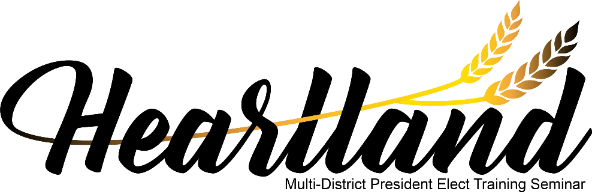